Depth Camera, 3D Reconstruction, and Applications
Jeong Joon Park
Overview
Range Imaging -- Why use it? How does it work?
a.    Structured Light Sensor Mechanism
Depth Sensor-based 3D reconstruction
Explicit vs Implicit Representation
Signed Distance Function
SDF Fusion
Depth-based Tracking
Recent Developments
DynamicFusion
Appearance Reconstruction
Learning on SDF
Depth Camera: Core of AR Technology
Automonous Driving: https://www.youtube.com/watch?v=JC94Y063x58

Magic Leap Demo: https://www.youtube.com/watch?v=kPMHcanq0xM
Depth Sensor
Passive Depth -- Stereo

ToF Camera
Phase Modulated, Lidar, etc

Structured Light Sensor
Kinect
Depth Sensor
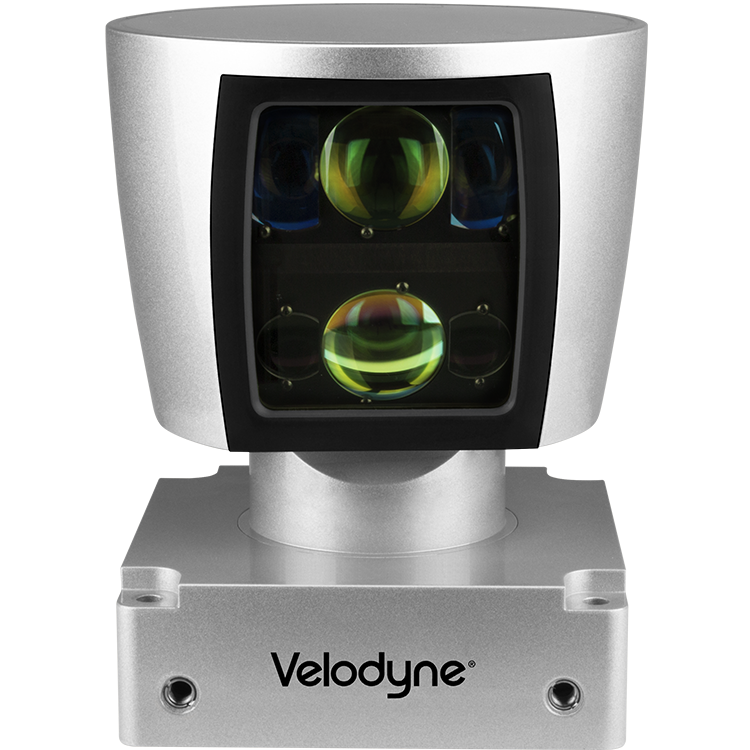 Passive Depth -- Stereo

ToF Camera
Phase Modulated, Lidar, etc

Structured Light Sensor
Kinect
Depth Sensor
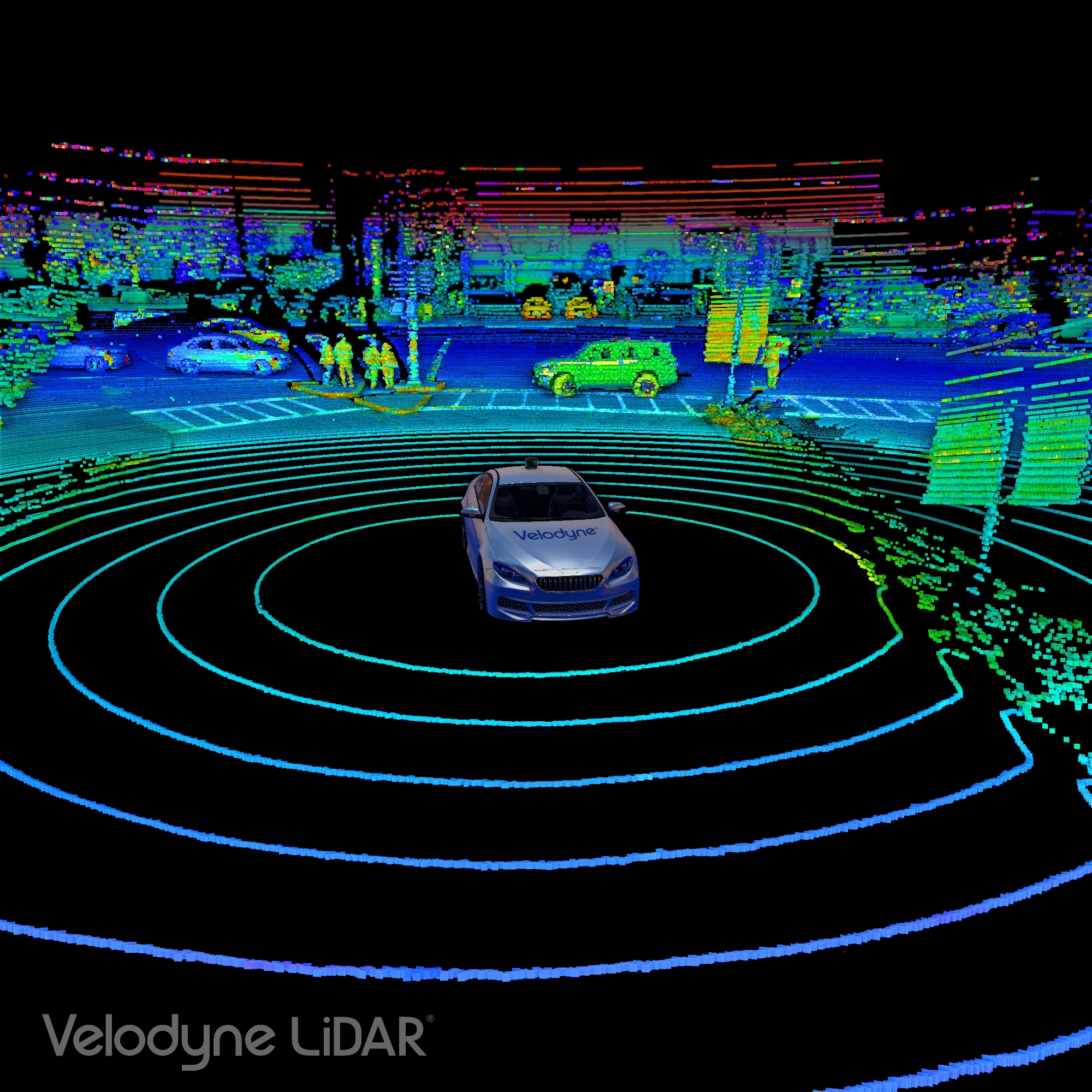 Passive Depth -- Stereo

ToF Camera
Phase Modulated, Lidar, etc

Structured Light Sensor
Kinect
Depth Sensor
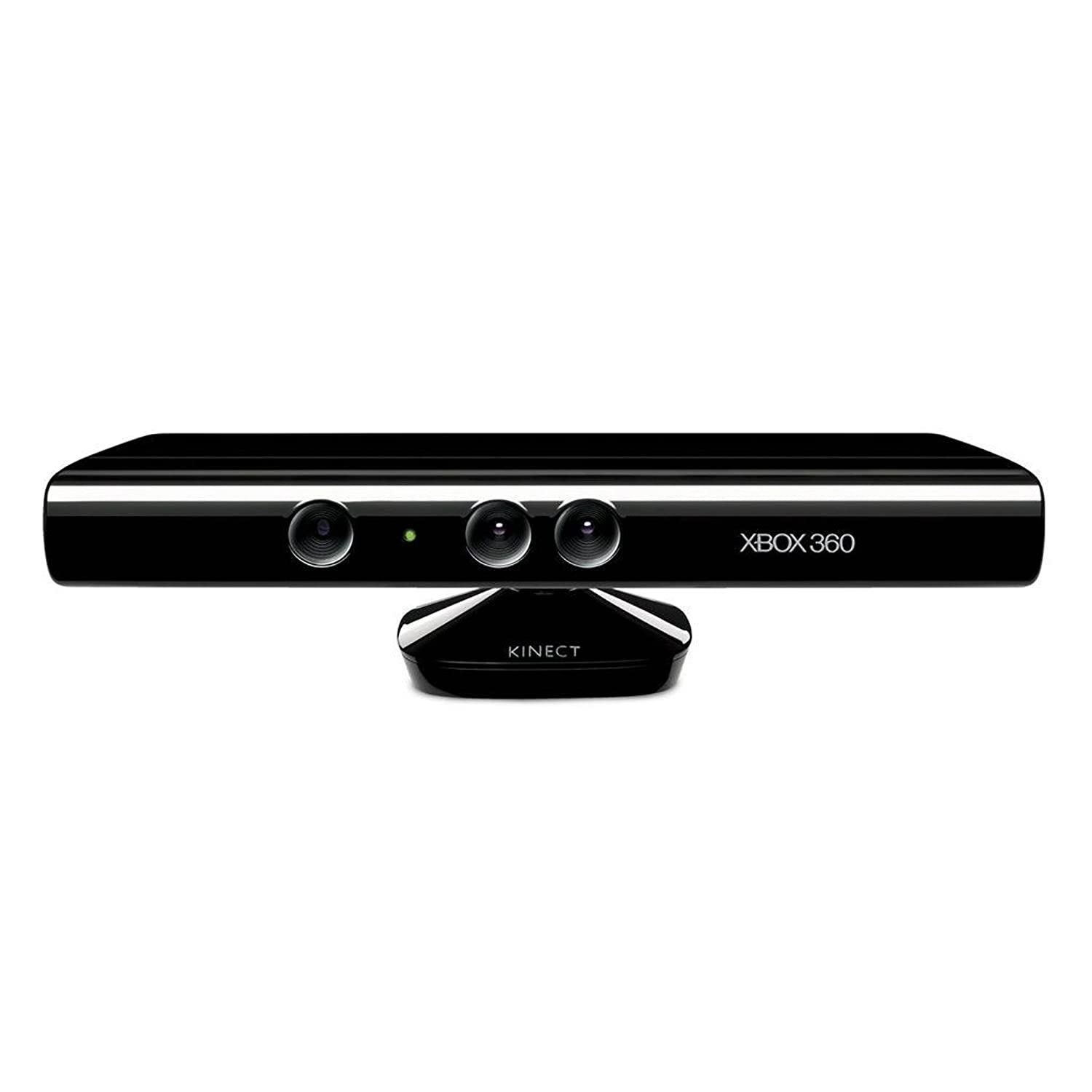 Passive Depth -- Stereo

ToF Camera
Phase Modulated, Lidar, etc

Structured Light Sensor
Kinect, Hololens
Depth Sensor
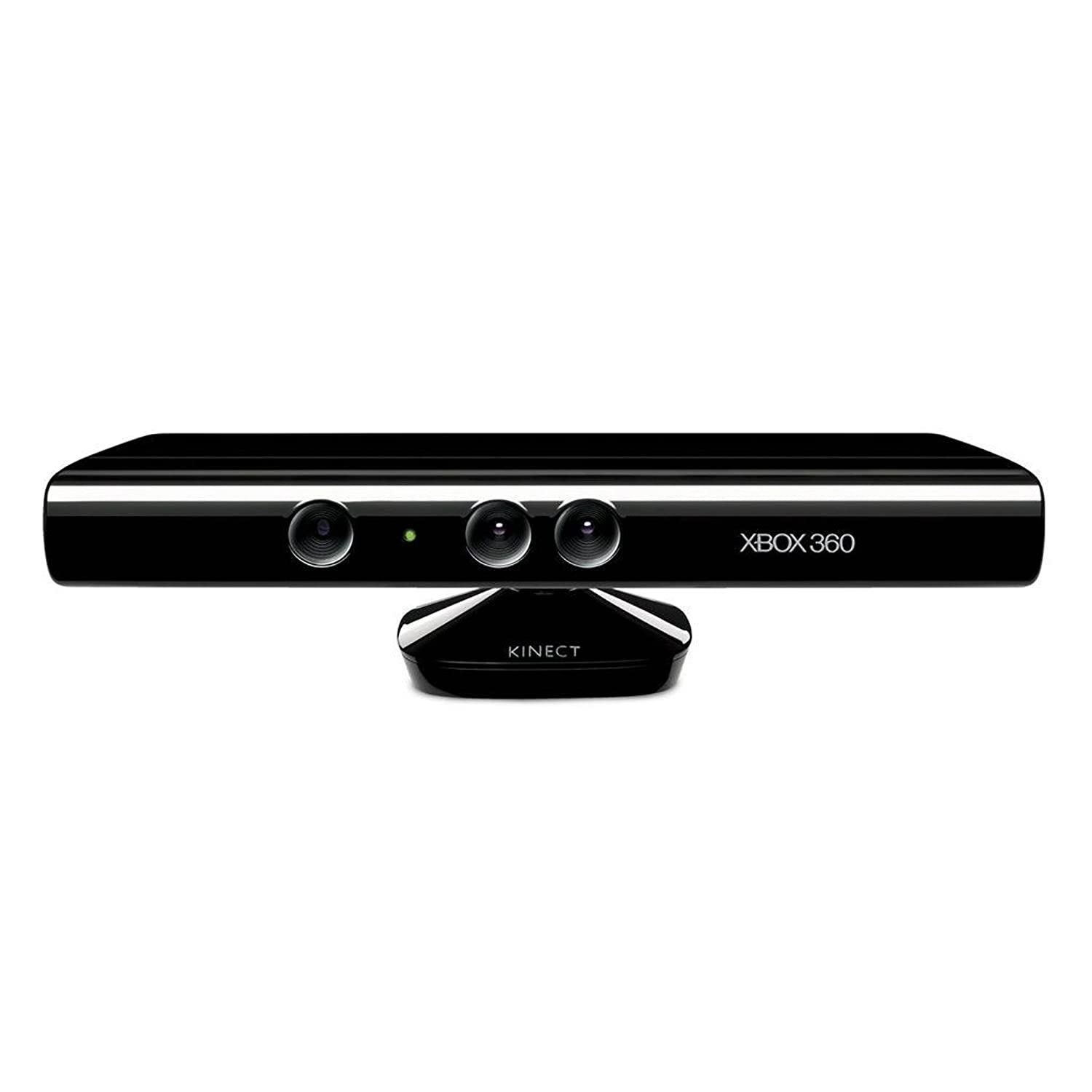 Passive Depth -- Stereo

ToF Camera
Phase Modulated, Lidar, etc

Structured Light Sensor
Kinect, Hololens
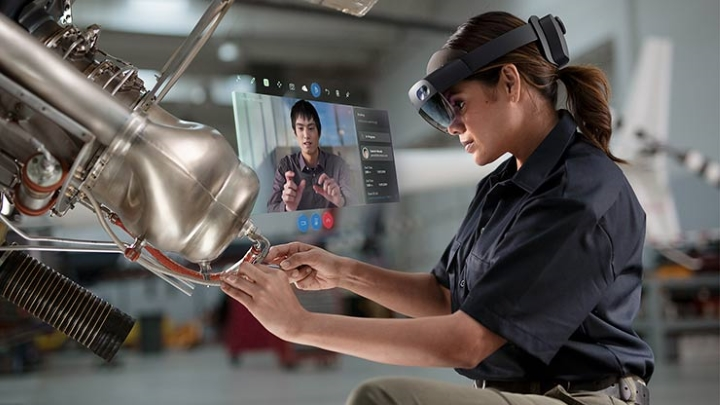 Depth Sensor
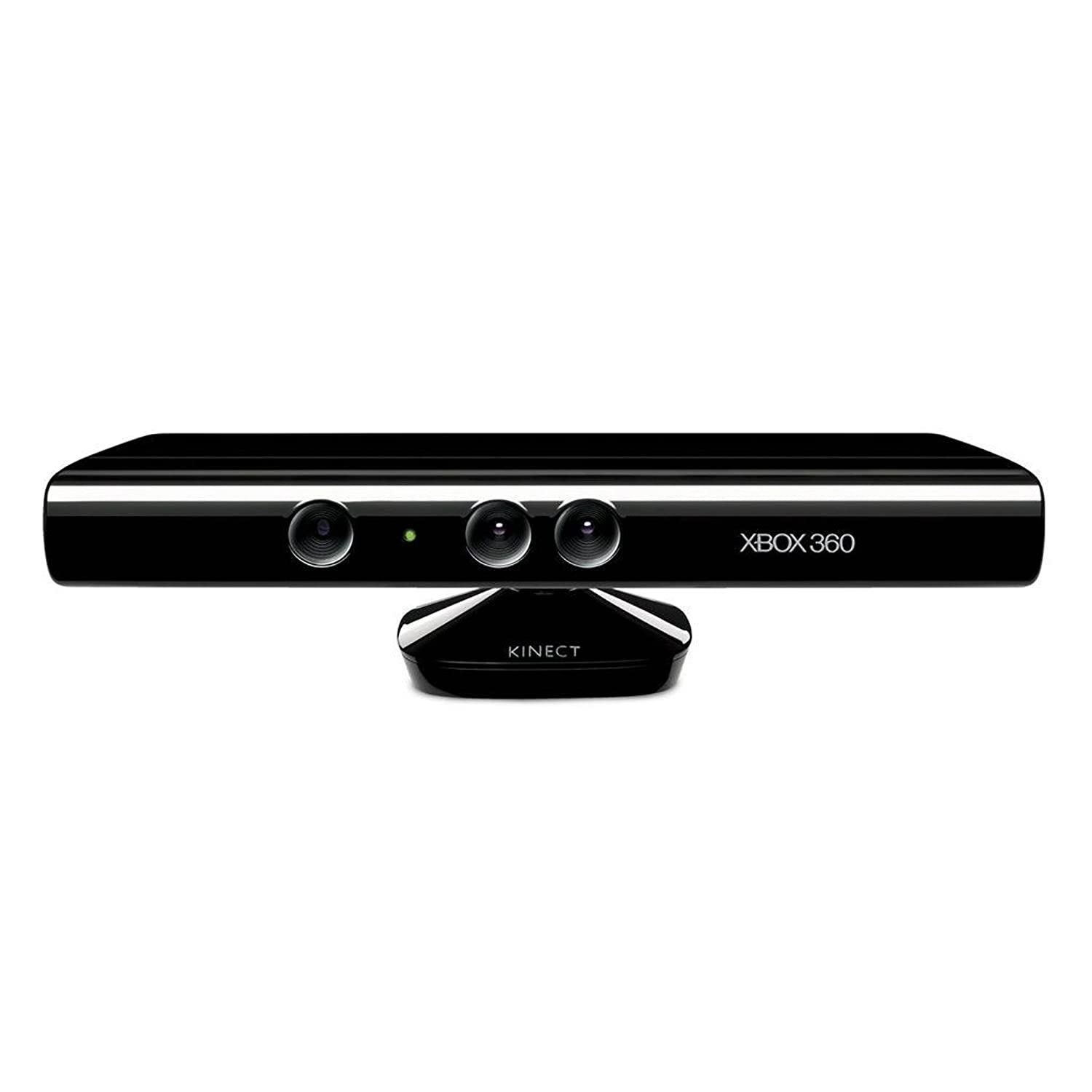 Passive Depth -- Stereo

ToF Camera
Phase Modulated, Lidar, etc

Structured Light Sensor
Kinect, Hololens
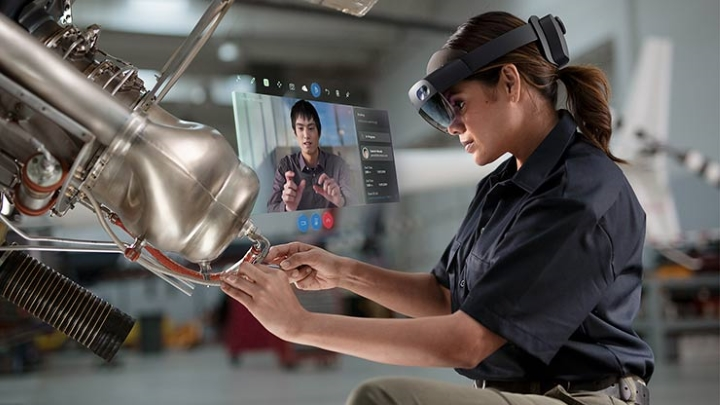 Stereo-Based Depth
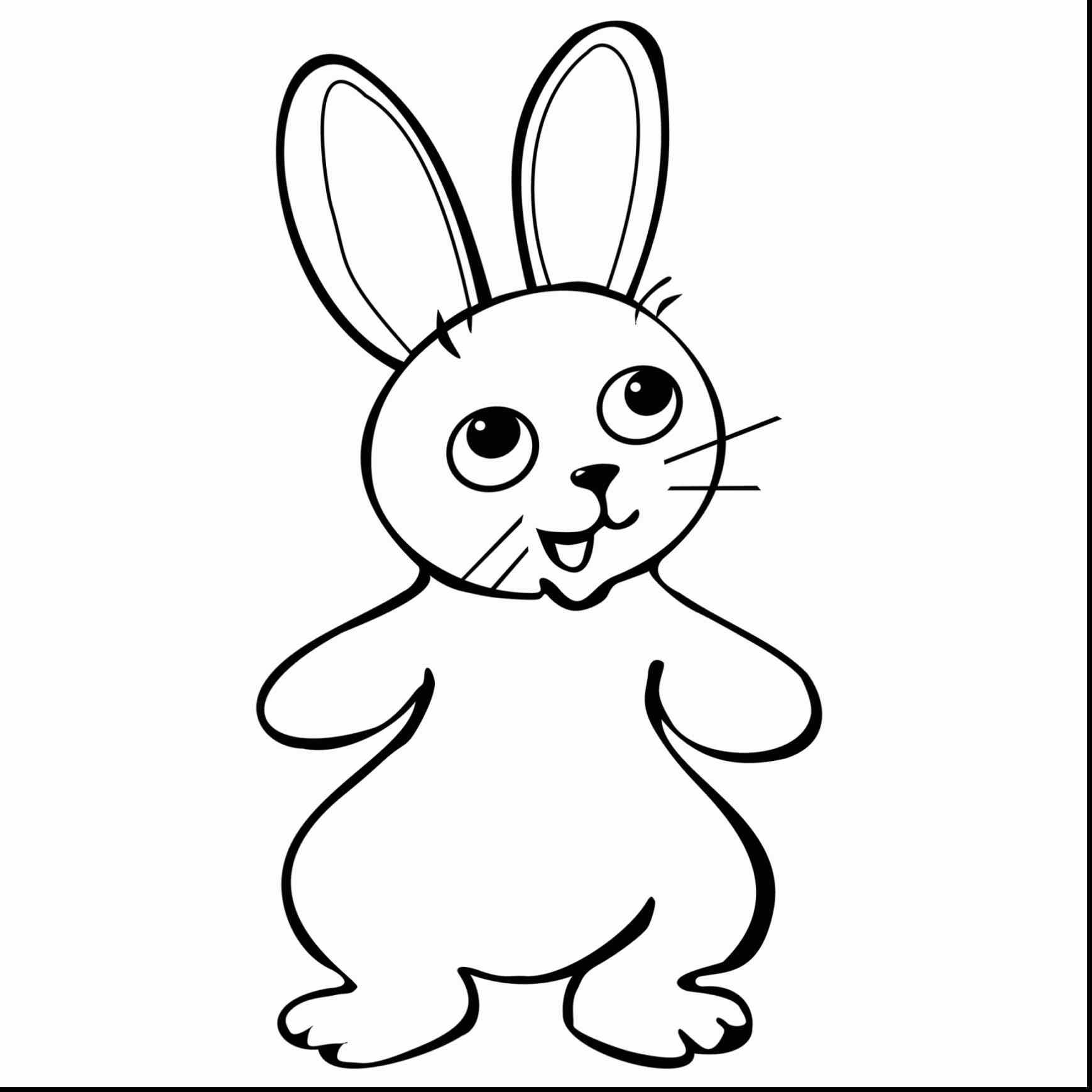 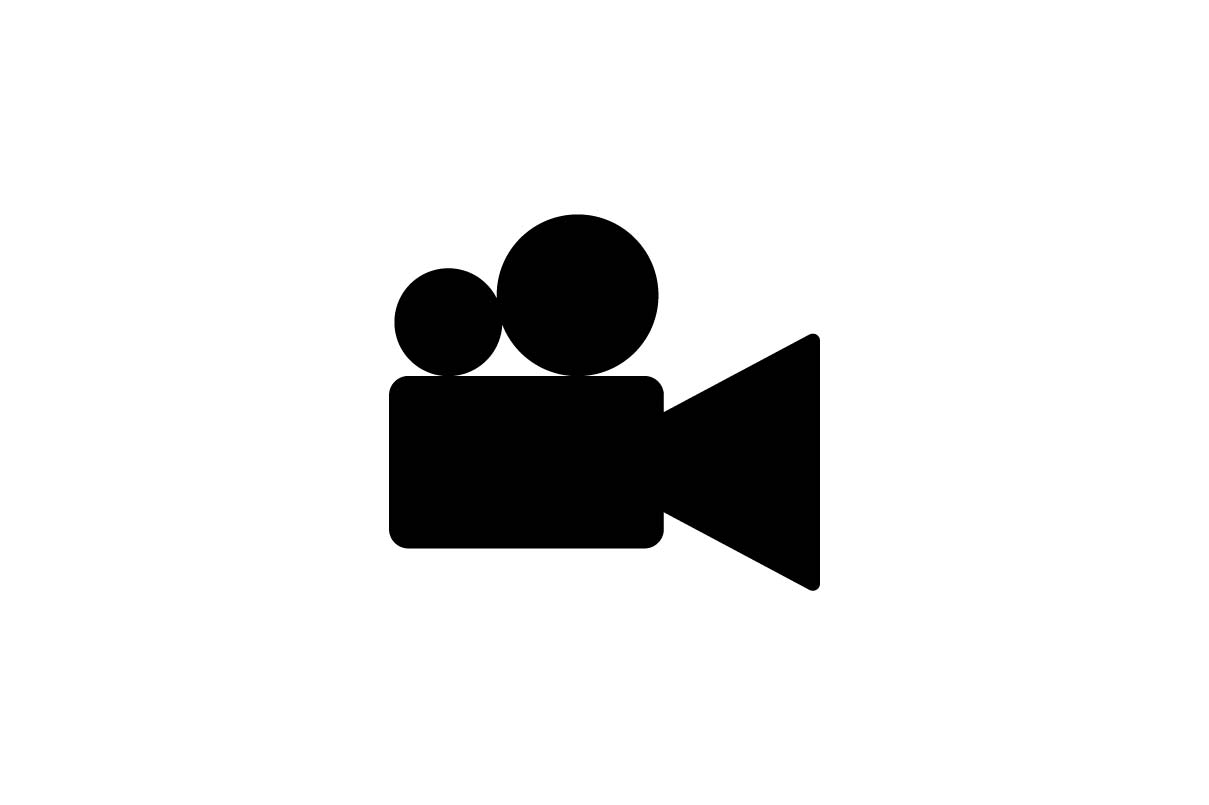 Stereo-Based Depth
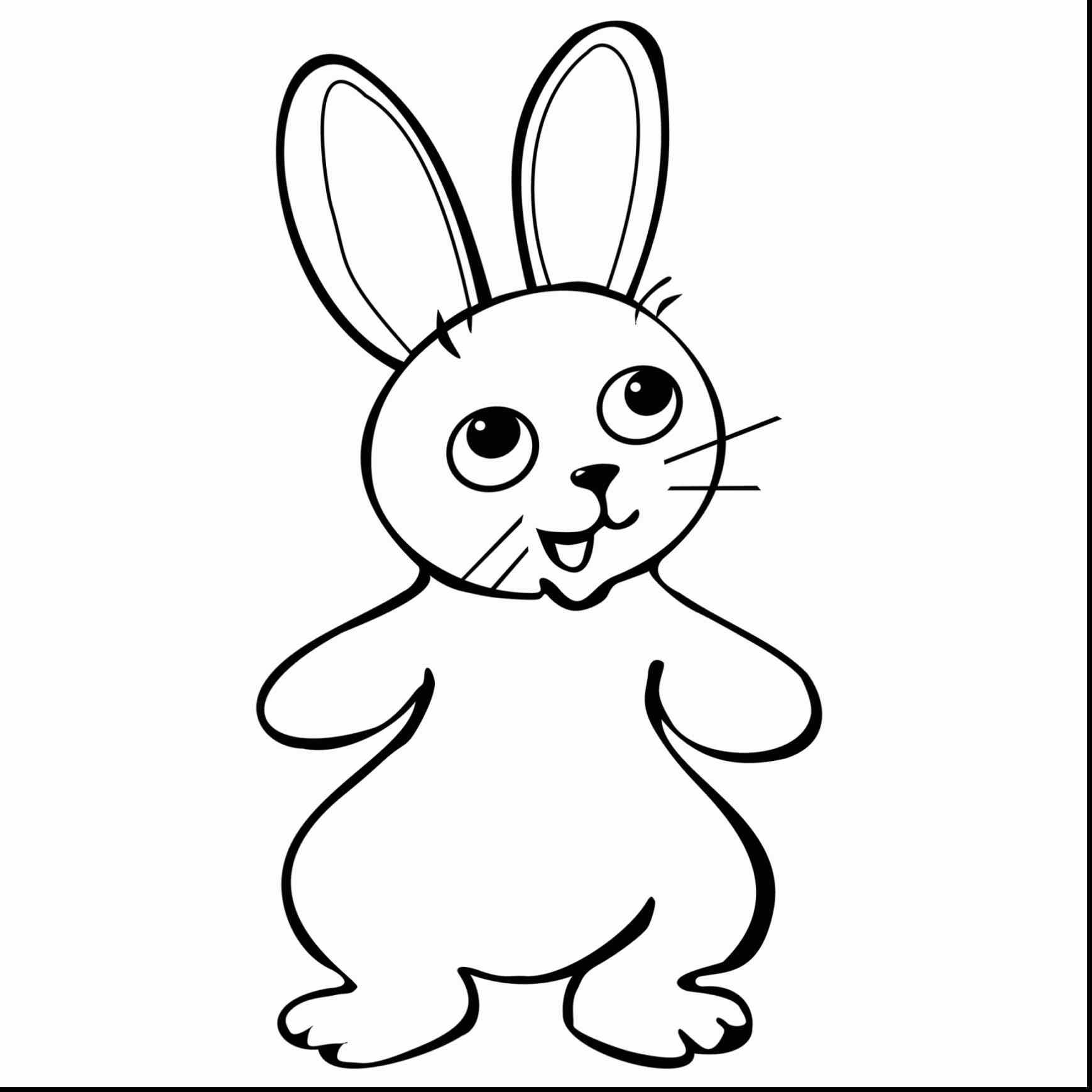 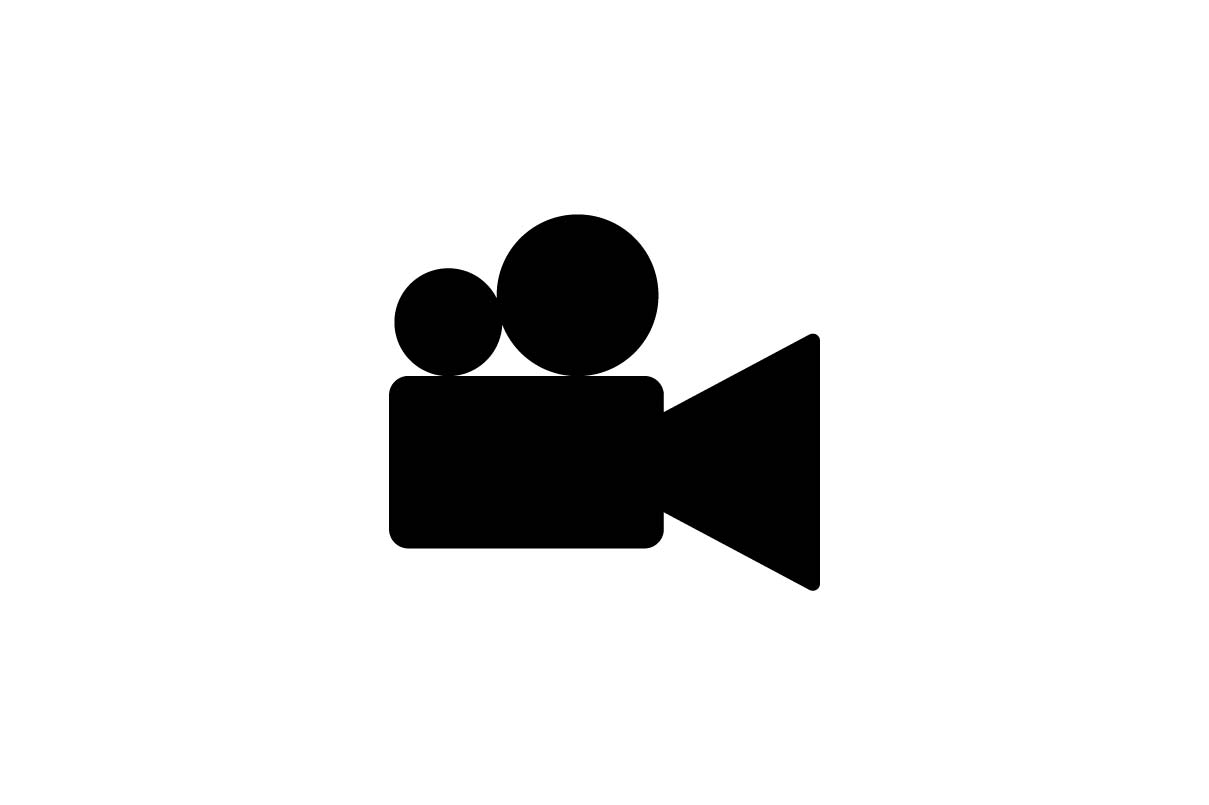 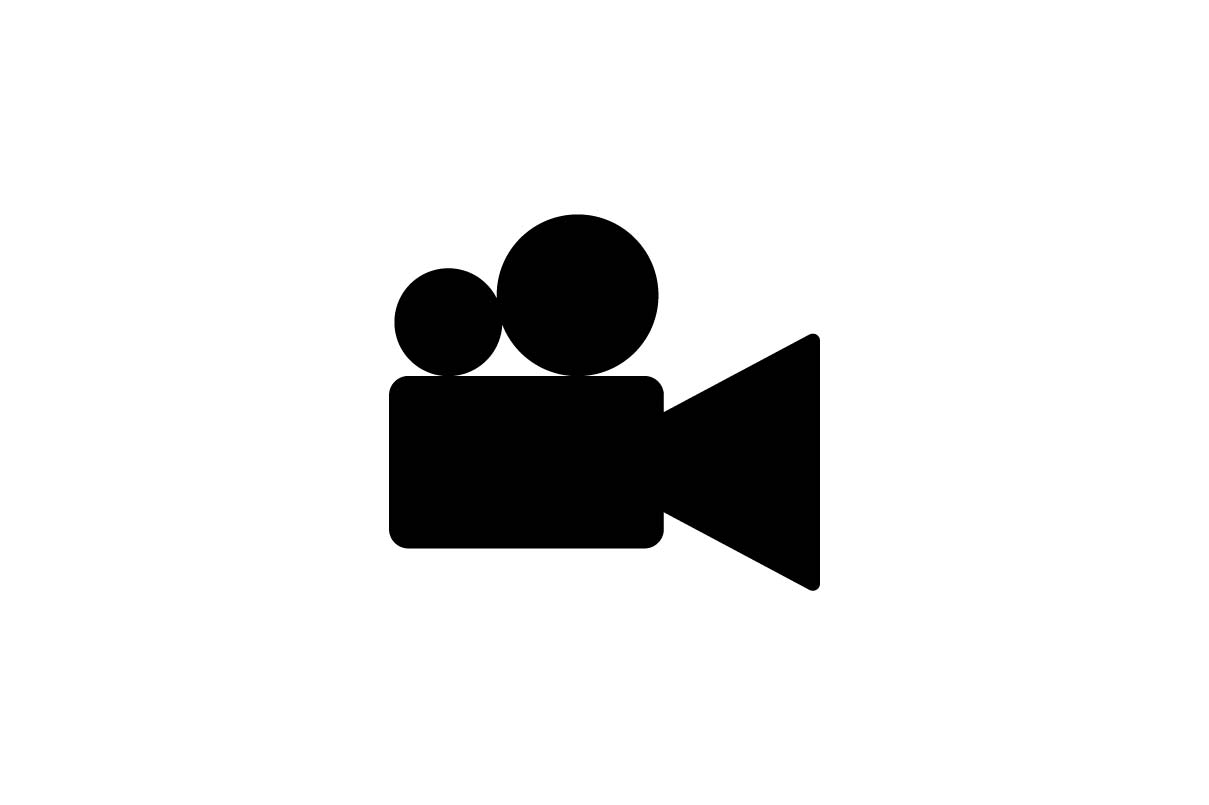 Stereo-Based Depth
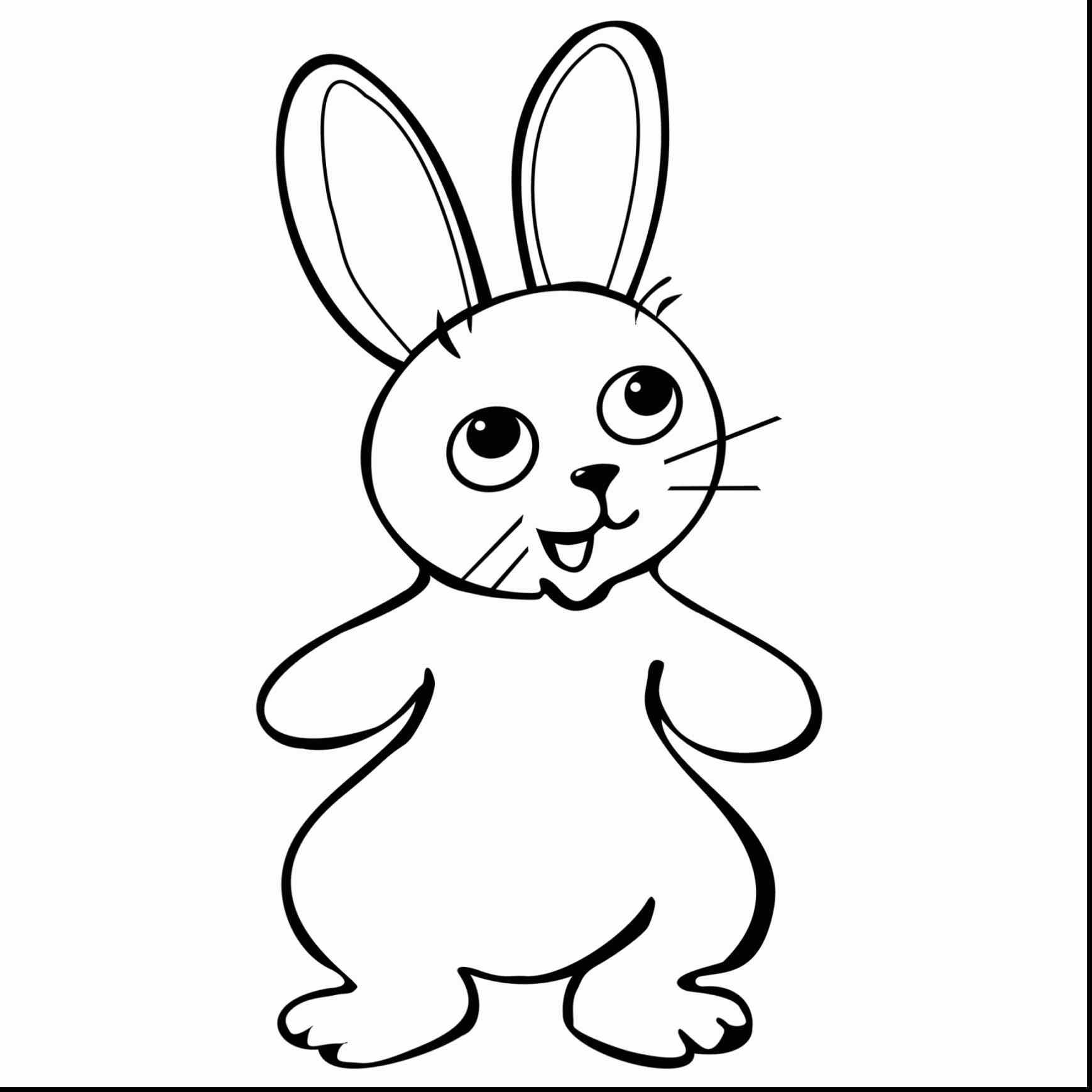 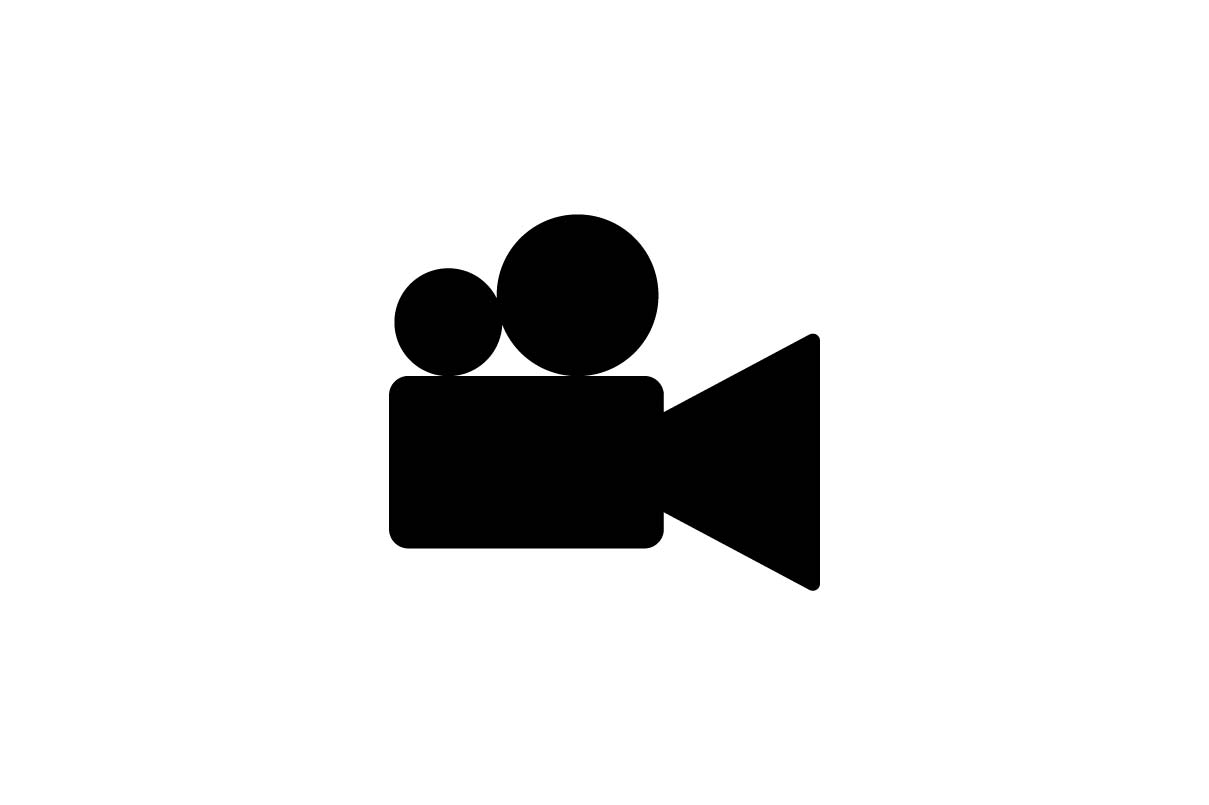 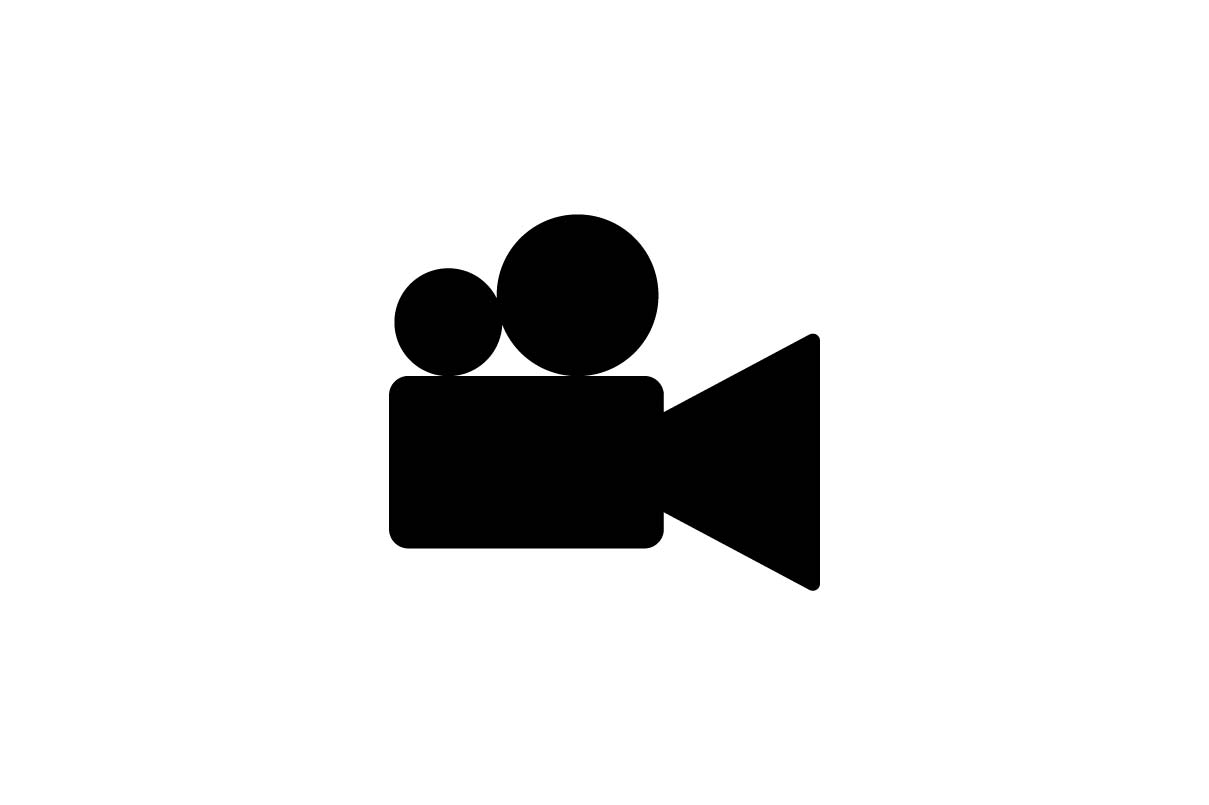 Stereo-Based Depth
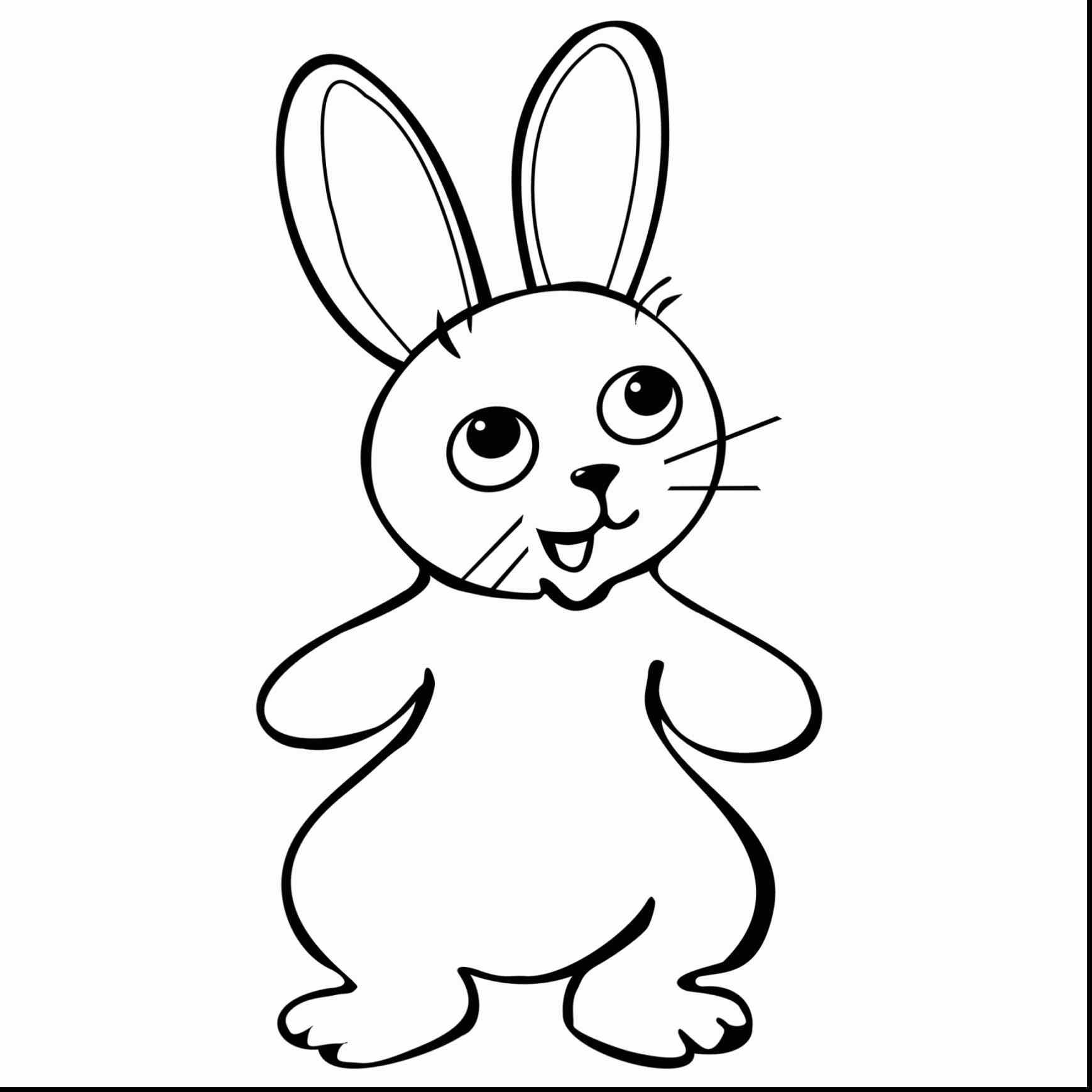 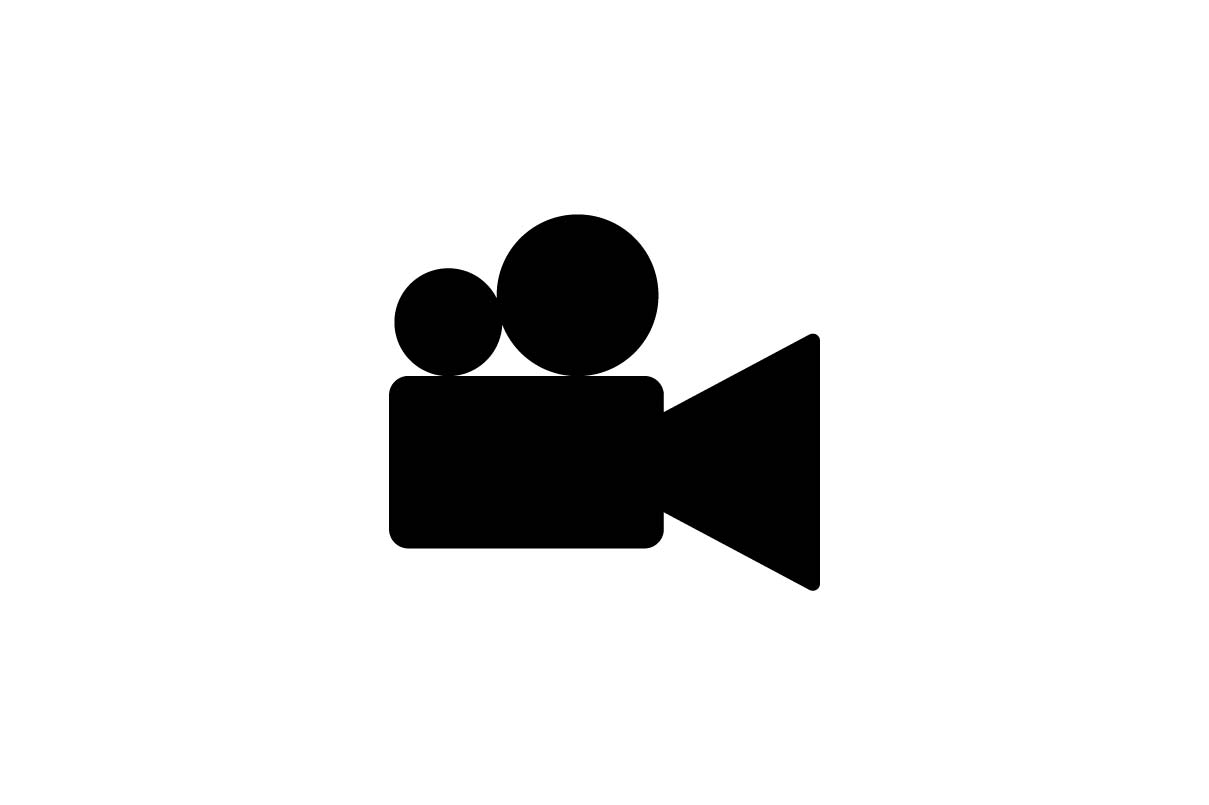 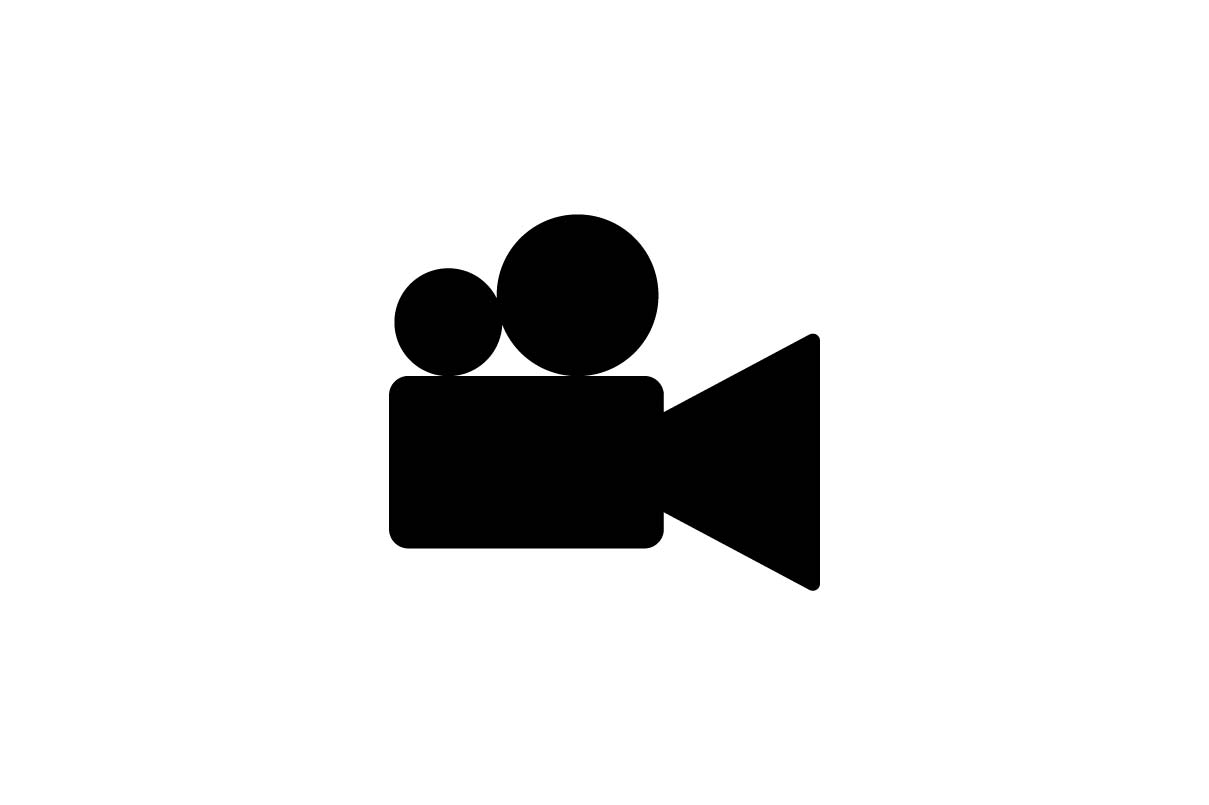 Stereo-Based Depth -- fails for textureless case
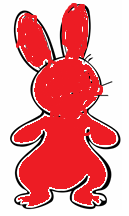 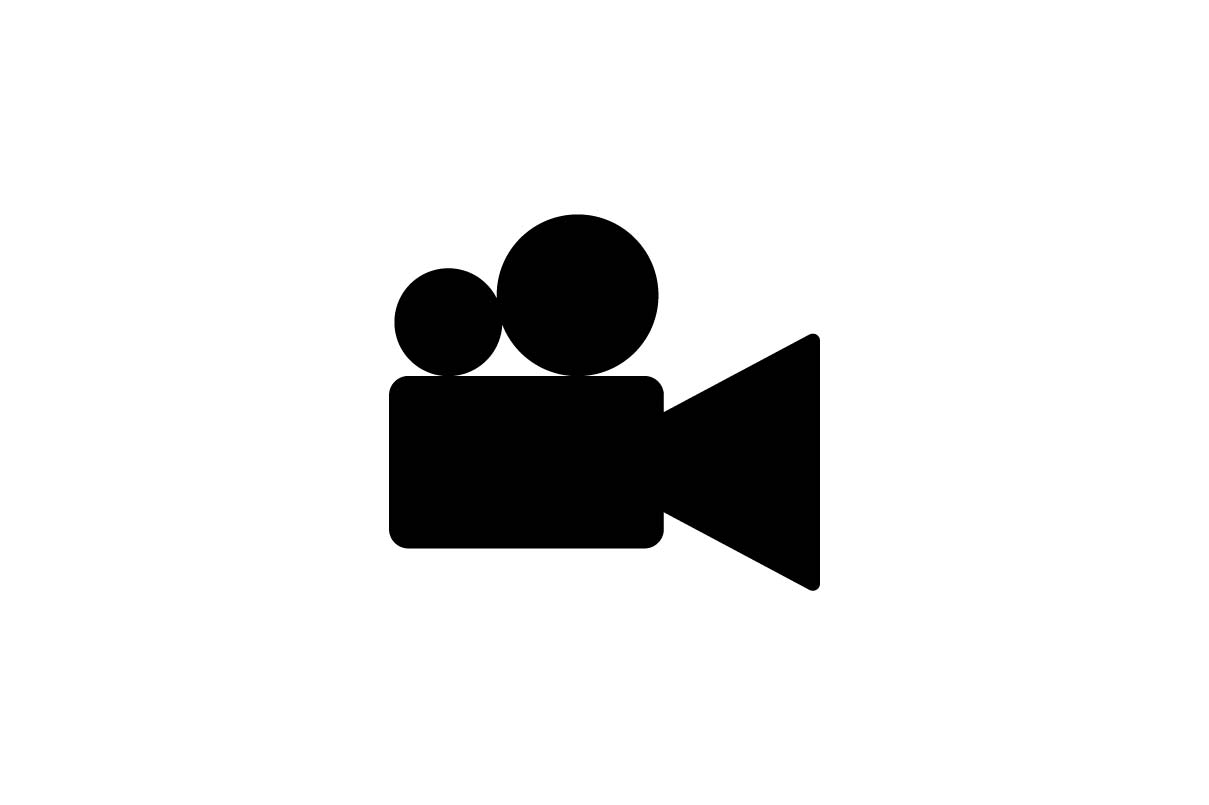 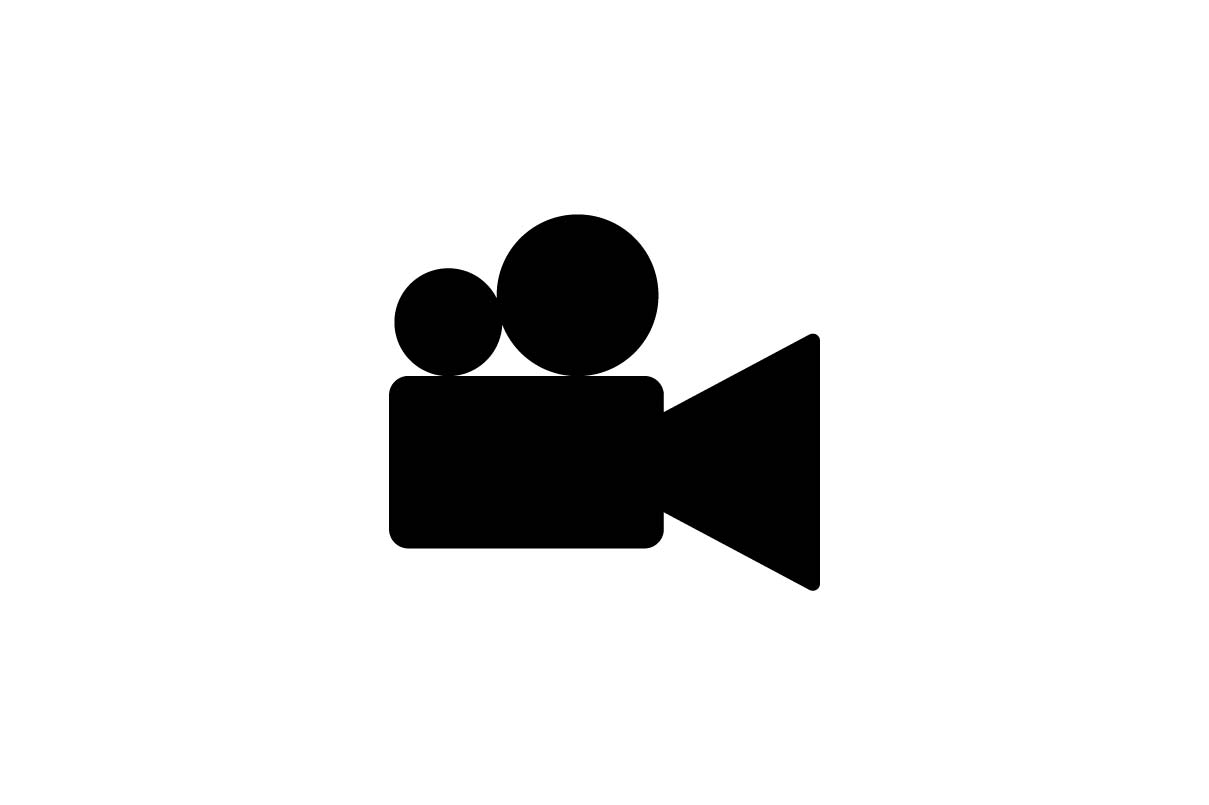 Stereo-Based Depth -- fails for textureless case
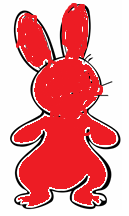 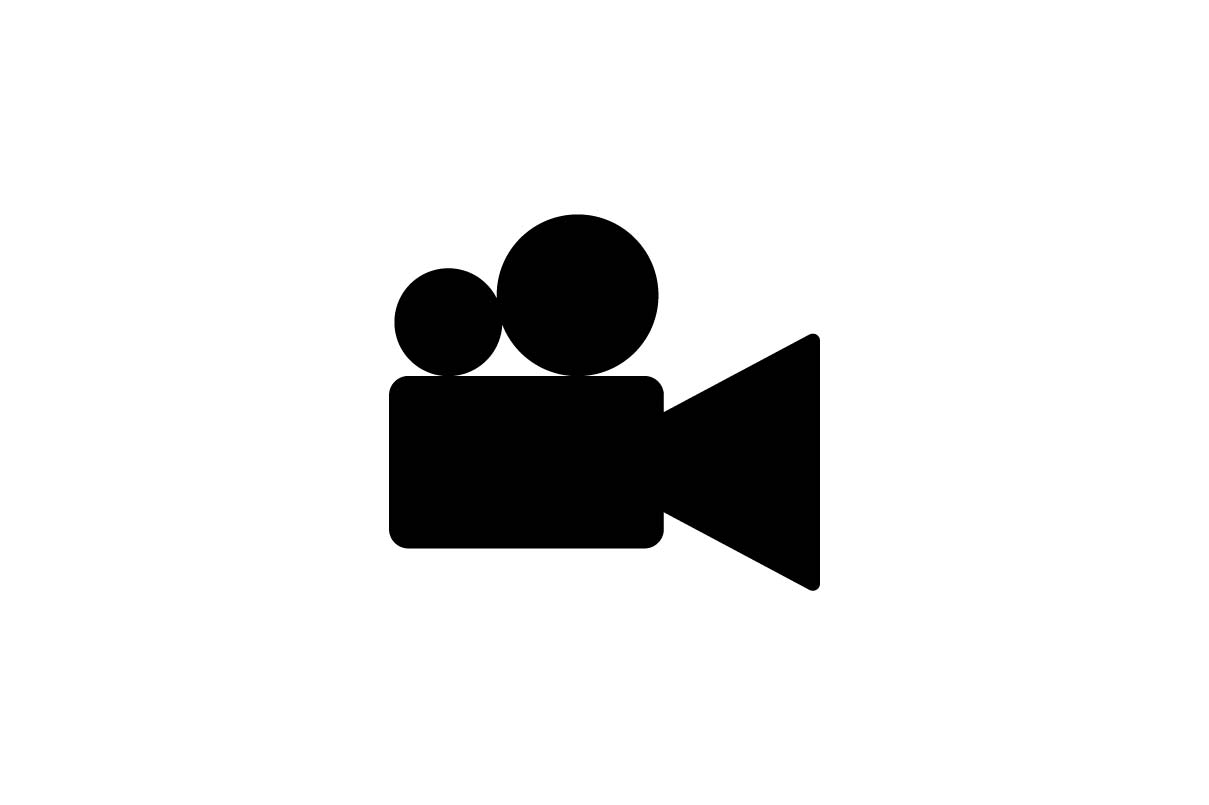 Active Depth Camera – IR Projector
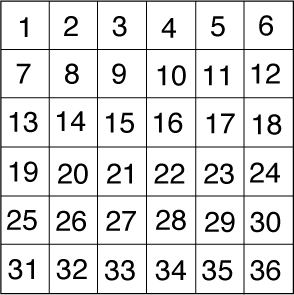 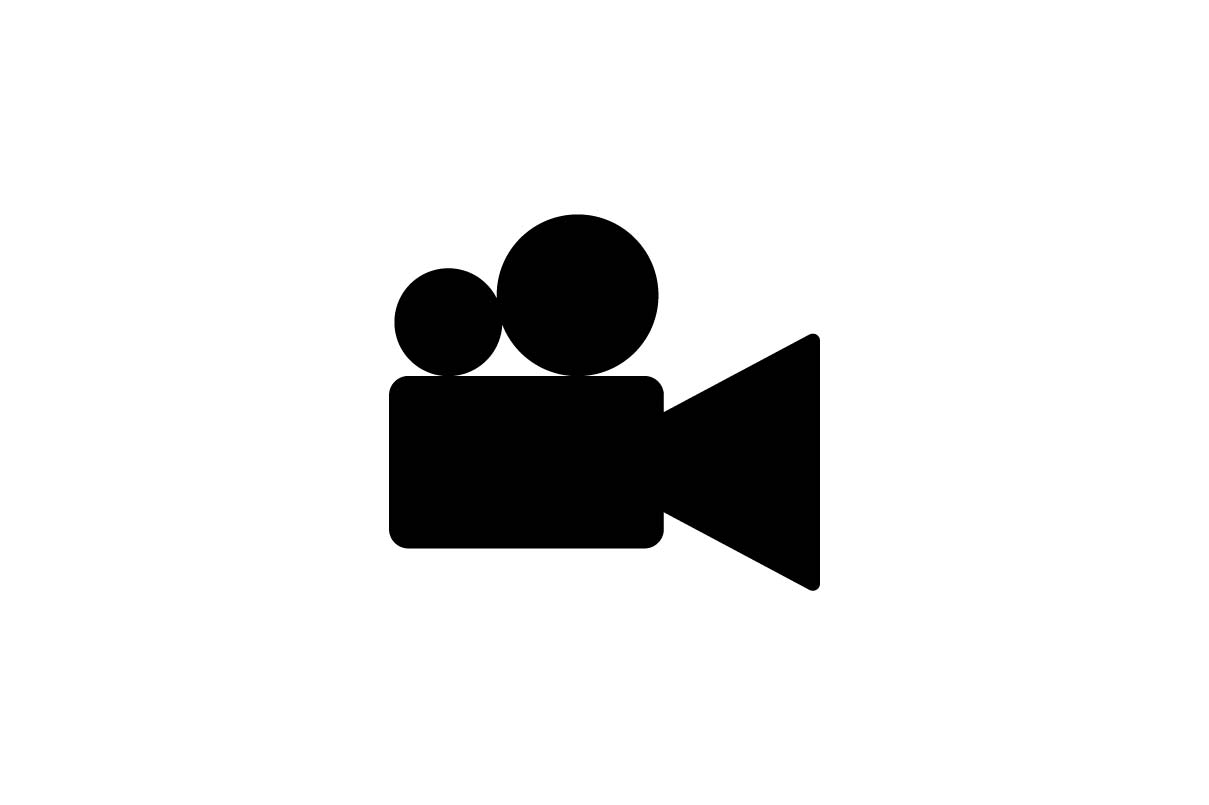 Active Depth Camera -- Projector
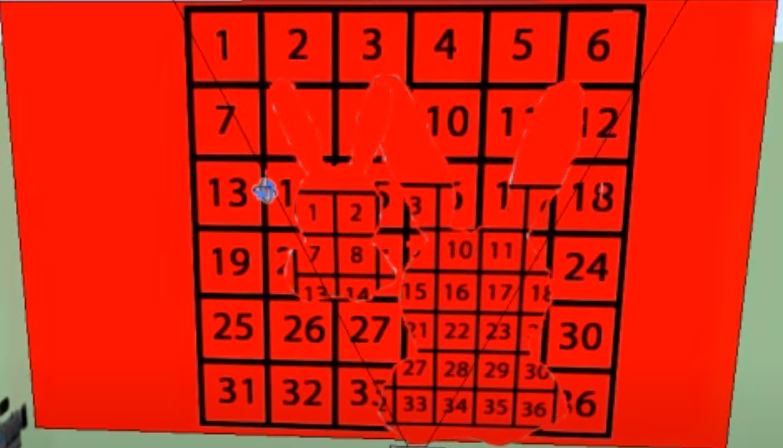 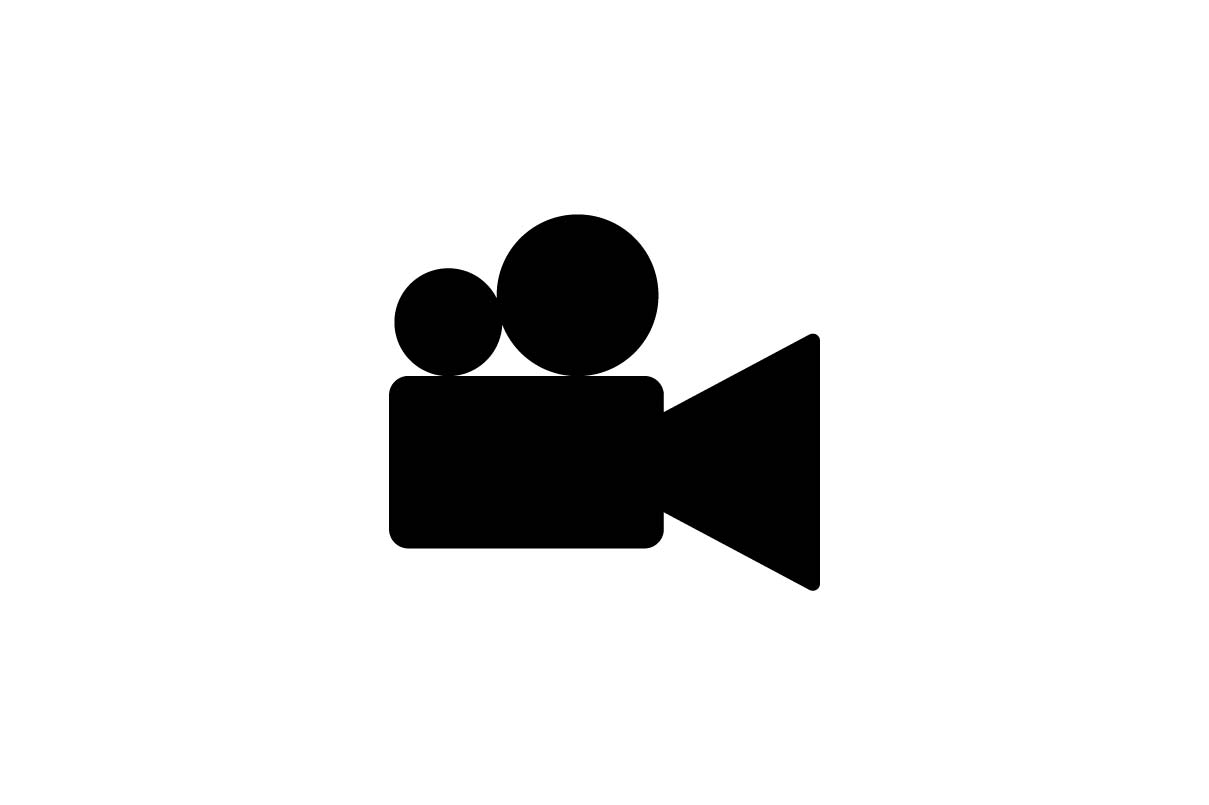 Active Depth Camera -- Projector
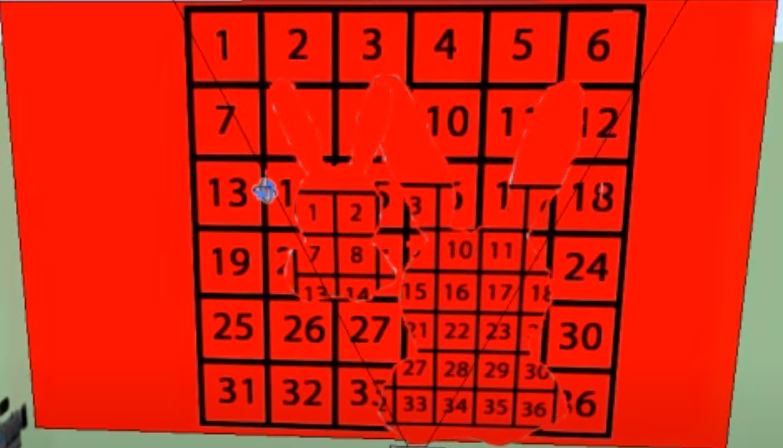 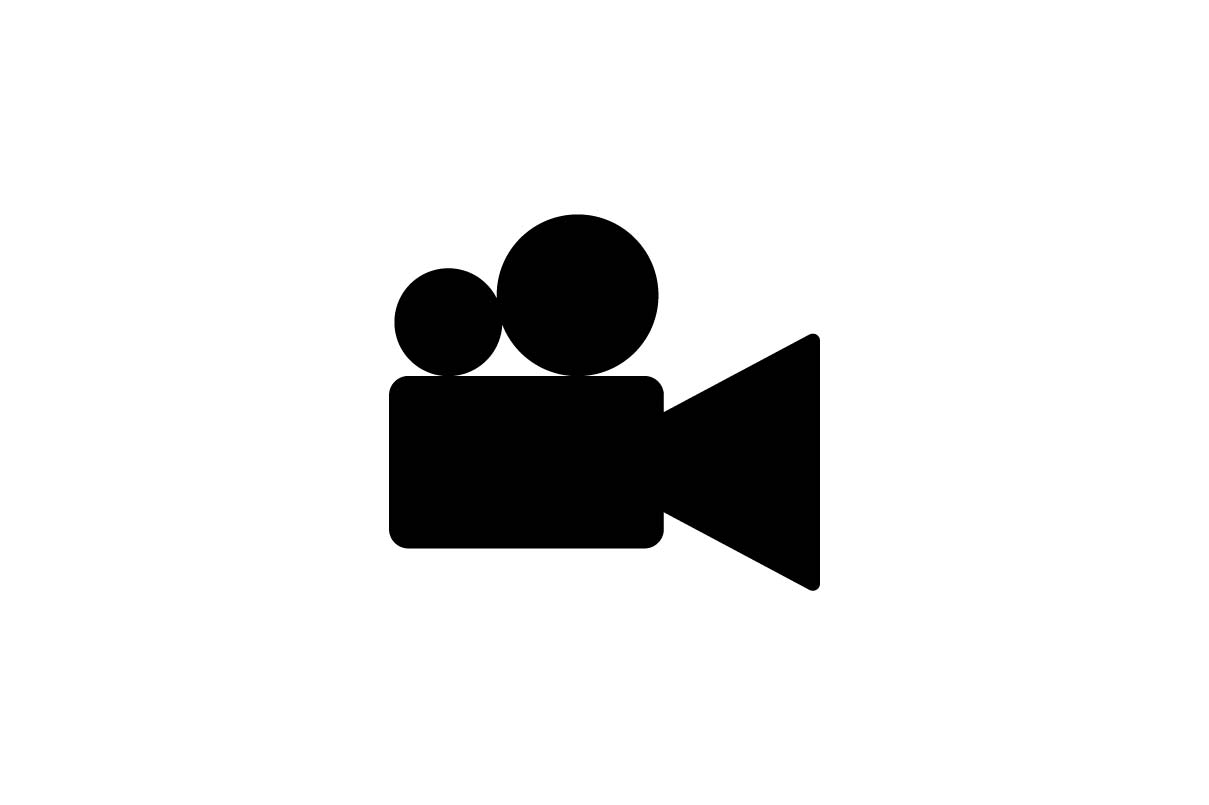 Active Depth Camera – Speckle Pattern
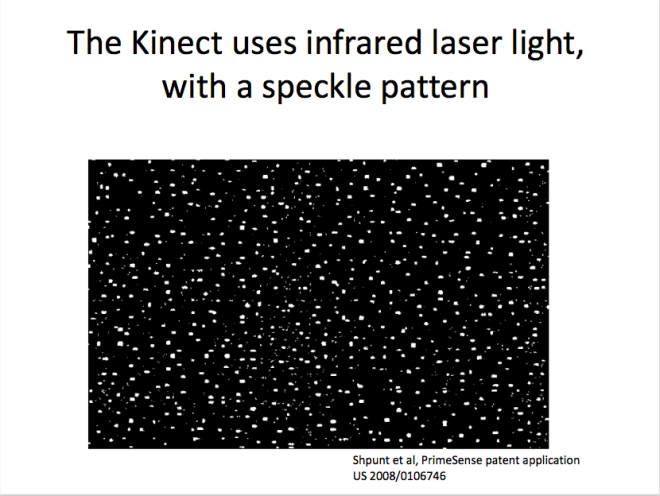 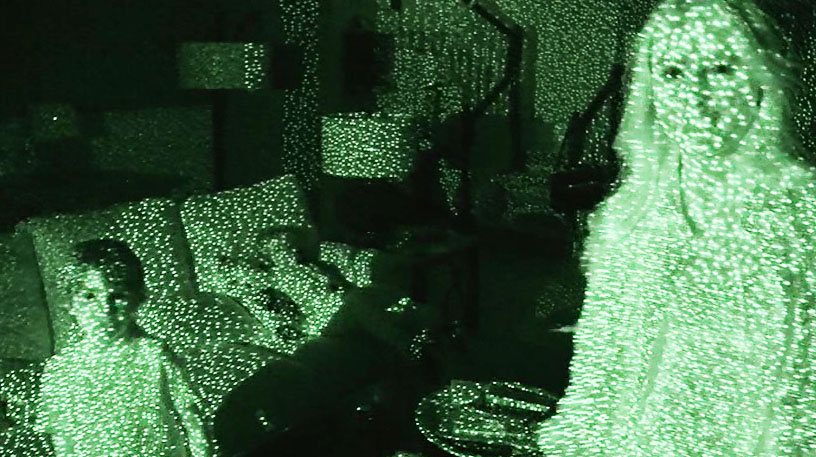 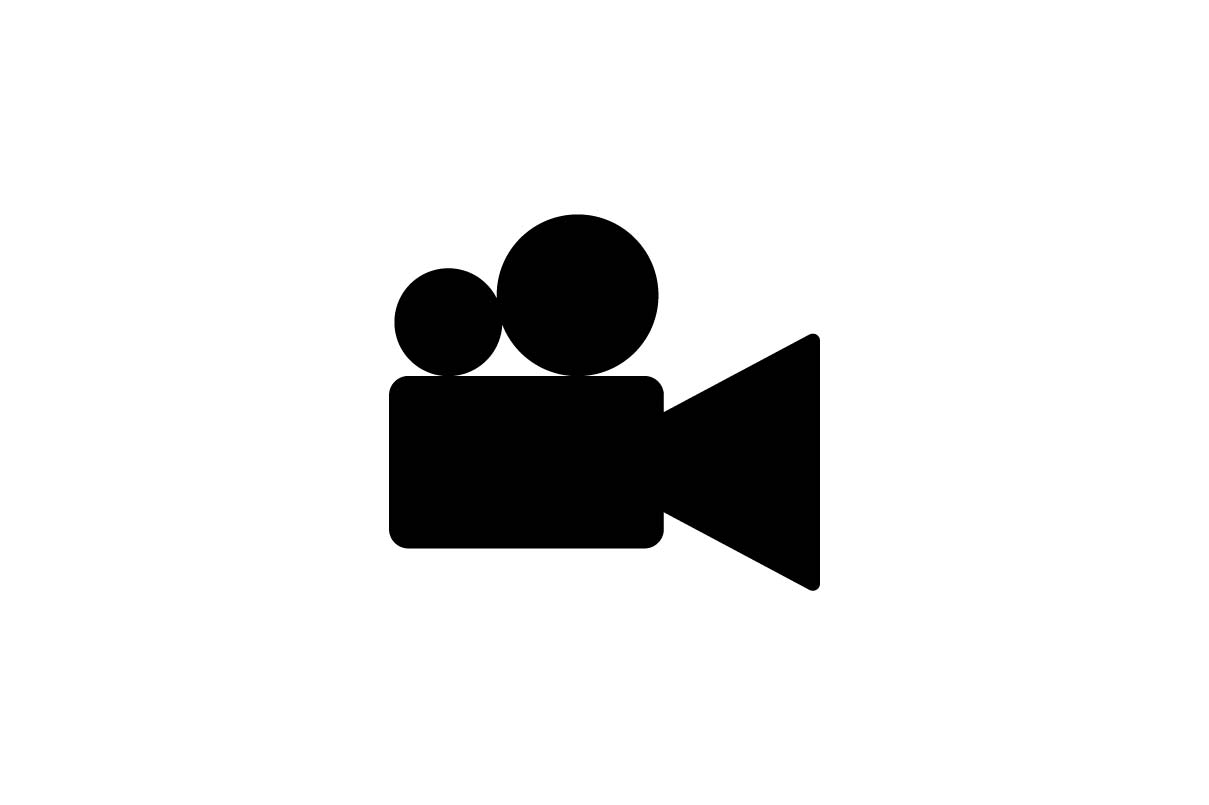 Active Depth Camera
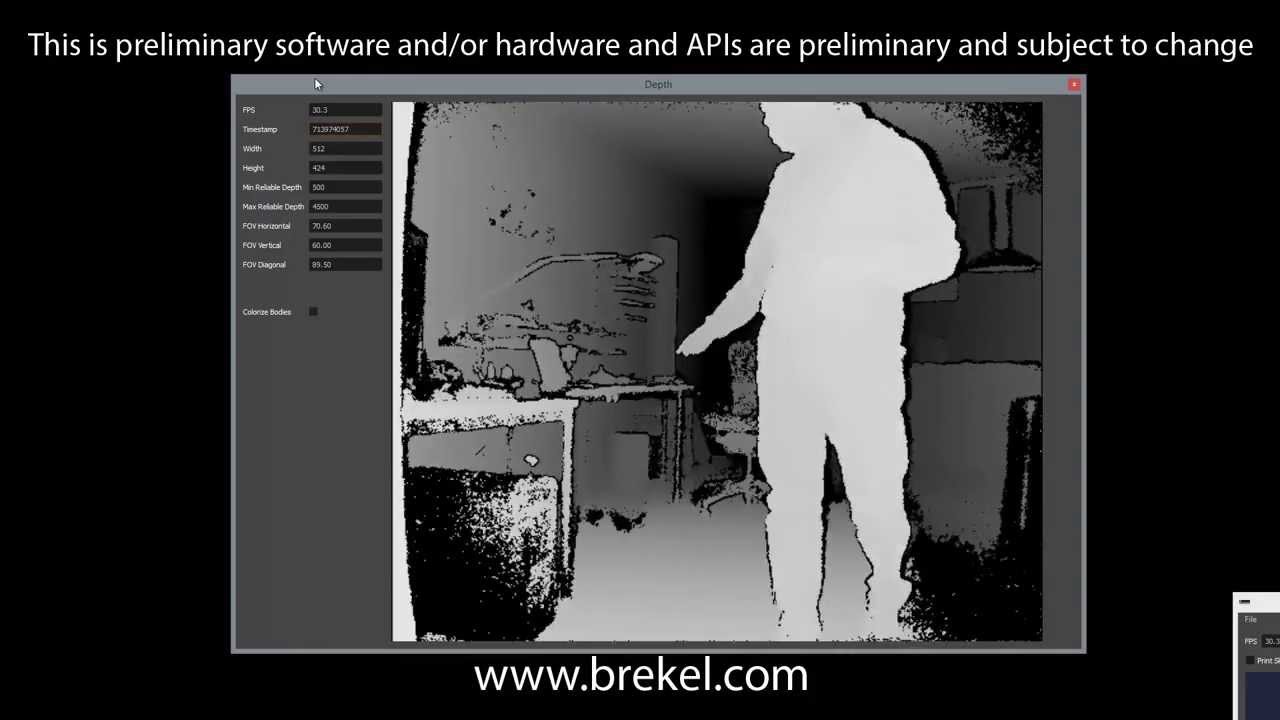 Failure Modes
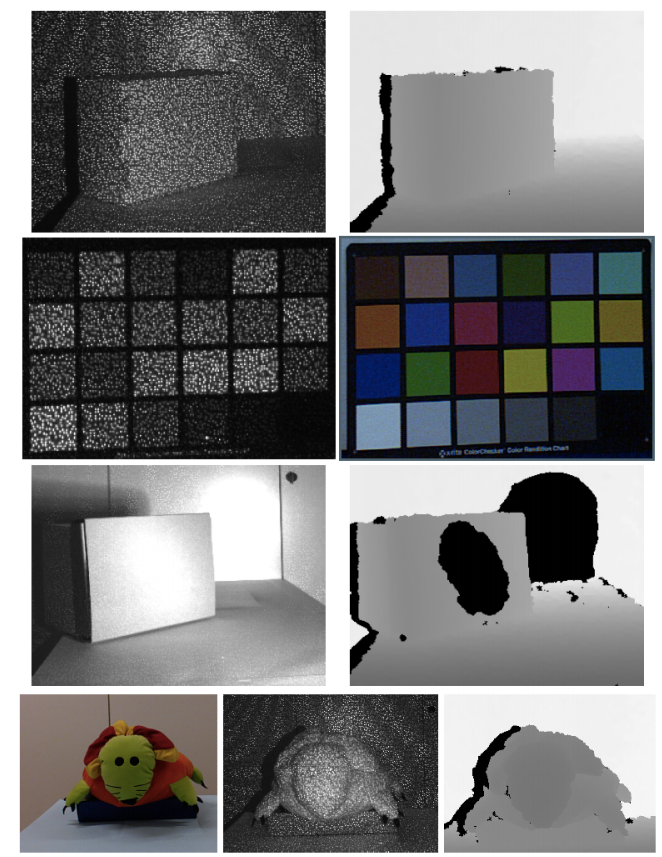 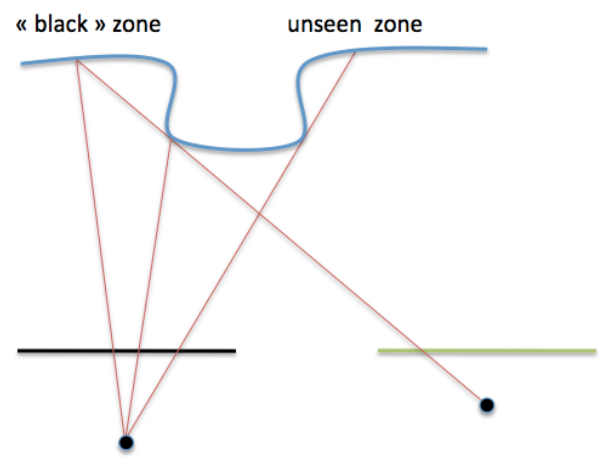 [Speaker Notes: Fails when there is occlusion, too dark surfaces, specular highlights, outdoor where IR is abundant]
KinectFusion Video
https://www.youtube.com/watch?v=quGhaggn3cQ
Newcombe, Richard A., et al. "KinectFusion: Real-time dense surface mapping and tracking." 2011 10th IEEE International Symposium on Mixed and Augmented Reality. IEEE, 2011.
Dense 3D Reconstruction (KinectFusion 2011)
Signed Distance Function (SDF)

Raycasting

SDF Fusion [Curless 1996]

Tracking (Iterative Closest Point) [Rusinkiewicz 2001]
Explicit Surface Representation
Explicitly Carry List of Vertices and Lines
E.g. Triangle Mesh
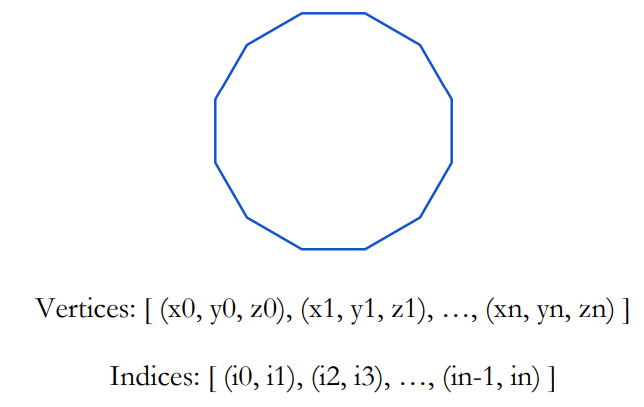 Implicit Surface Representation
Implicitly represent the surface through level set
E.g. parametric equation – zero level set!
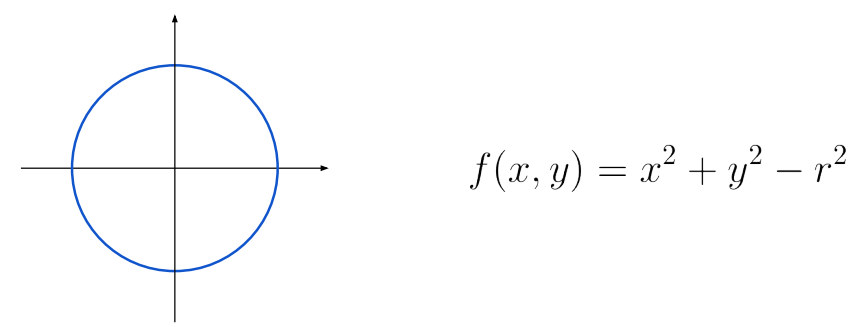 F(x,y) = 0
Implicit Surface Representation
Implicitly represent the surface through level set
E.g. Non-parametric – zero level set!
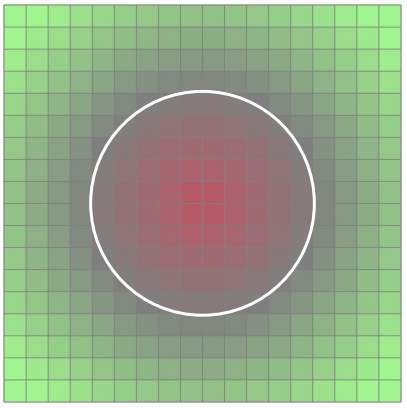 Signed Distance
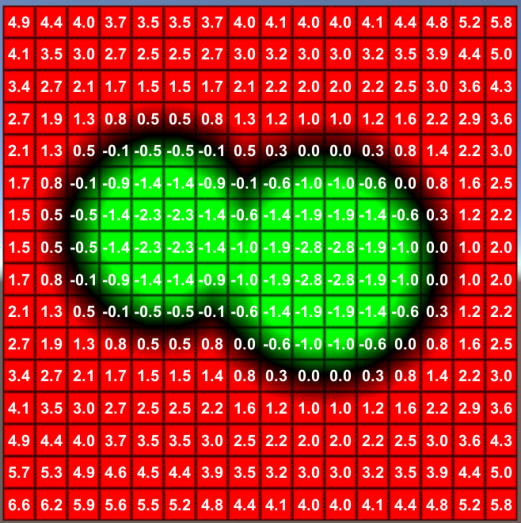 Distance to Closest Surface
Implicit Surface Representation
Implicitly represent the surface through level set
Represent Arbitrary Topology!
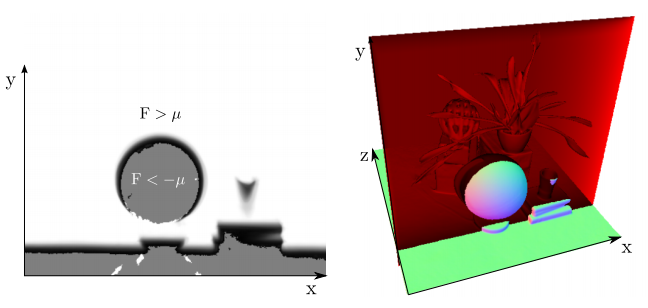 Implicit -> Explicit Conversion
Marching Cubes / Squres 
1. Thresholding
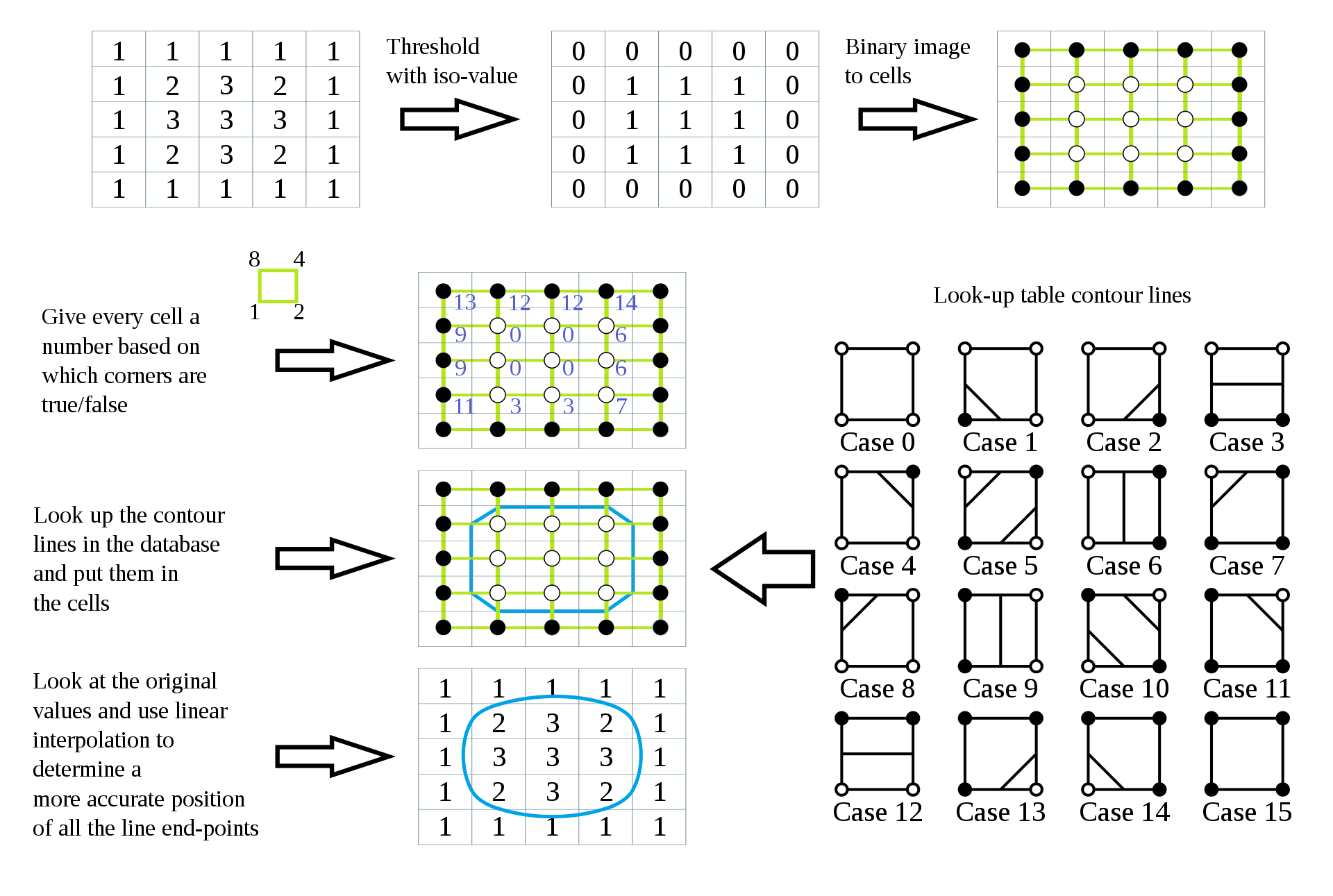 Implicit -> Explicit Conversion
Marching Cubes / Squres 
1. Thresholding
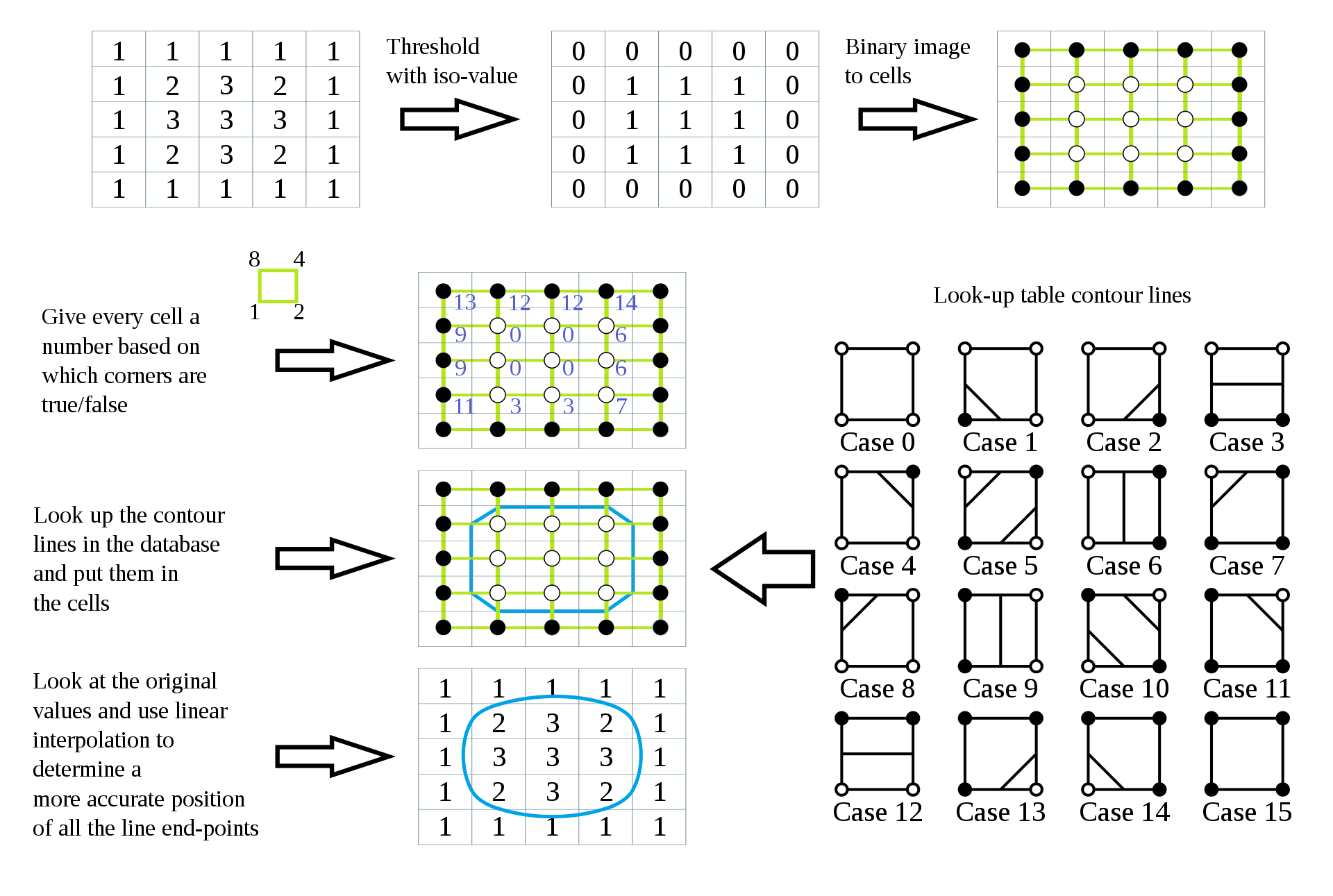 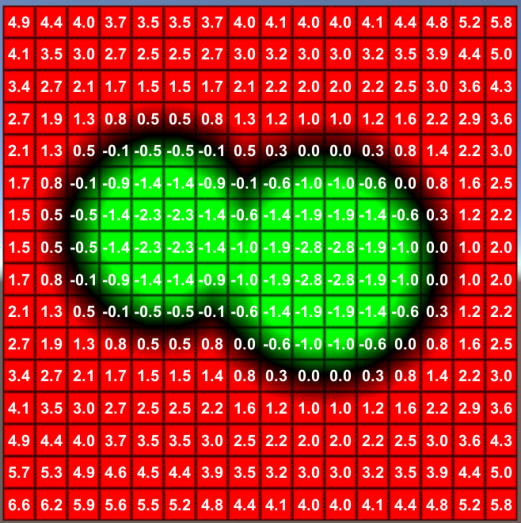 Implicit -> Explicit Conversion
Lookup Codebook for Marching Cubes / Squres
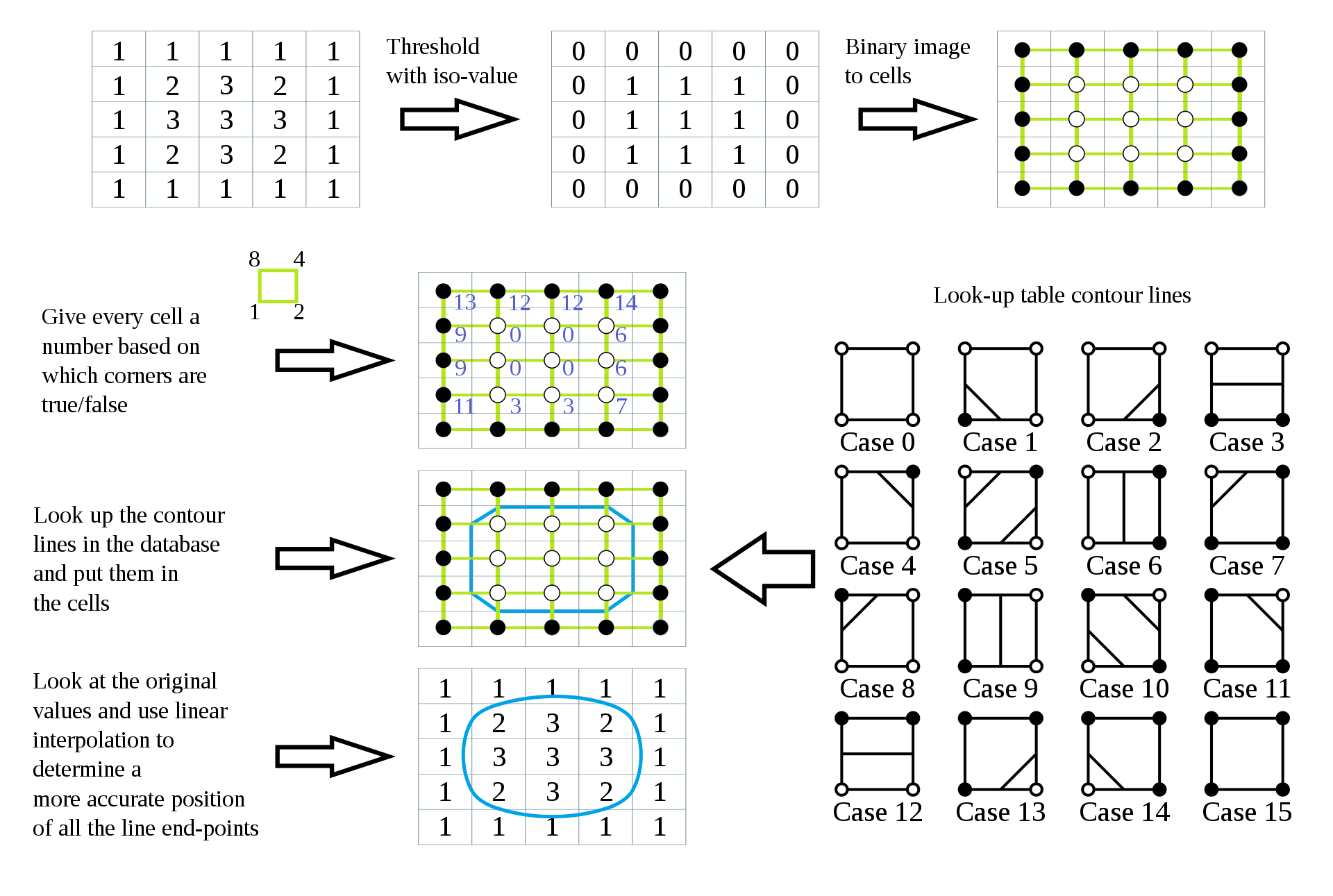 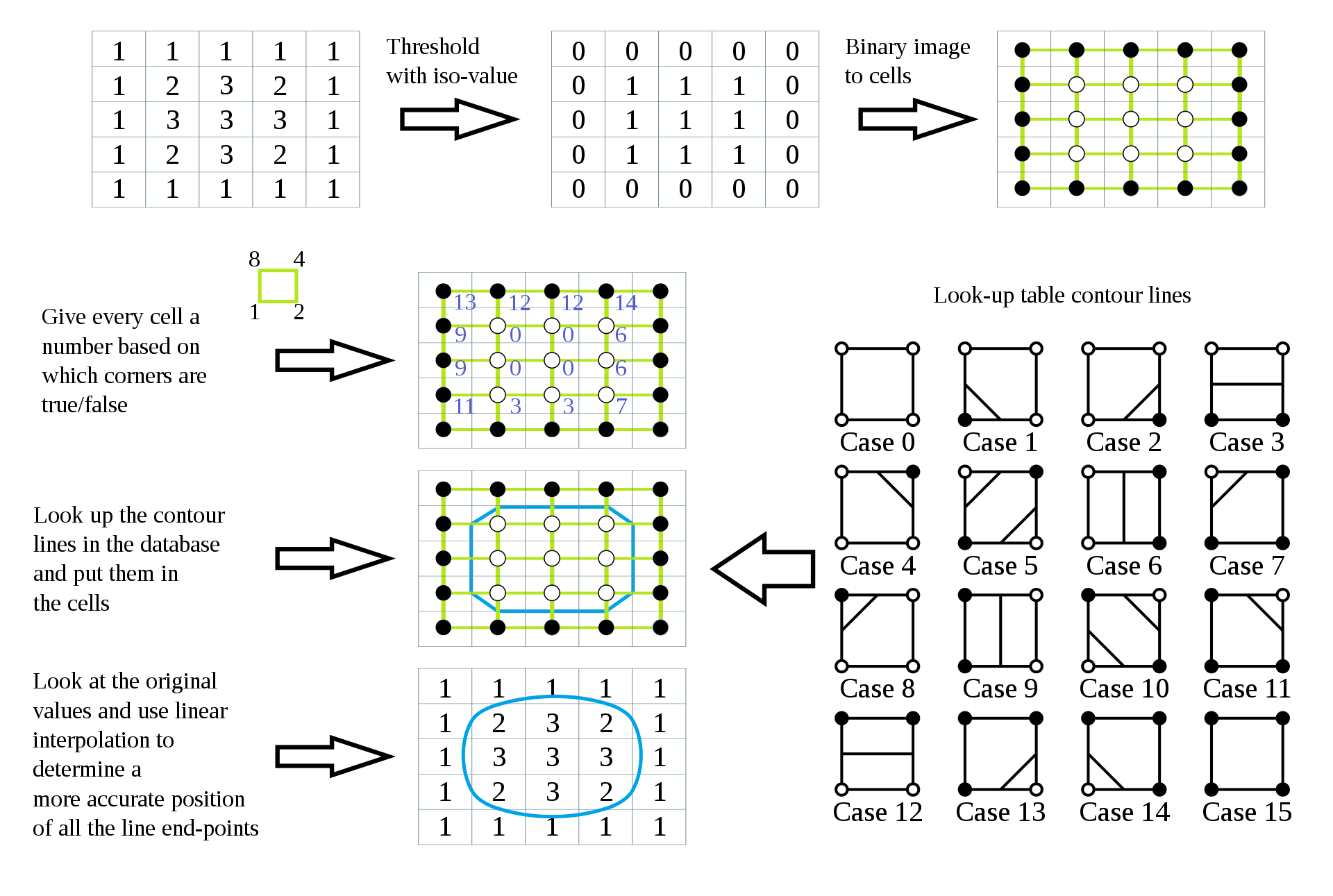 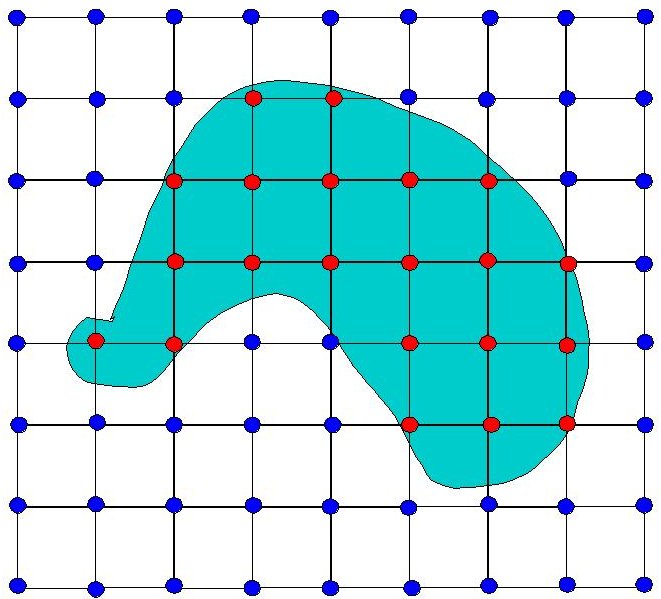 Implicit -> Explicit Conversion
Lookup Codebook for Marching Cubes / Squres
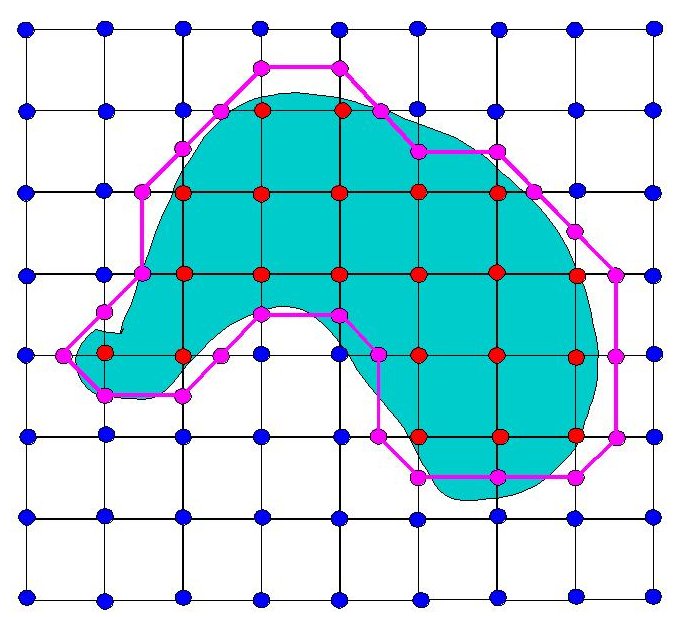 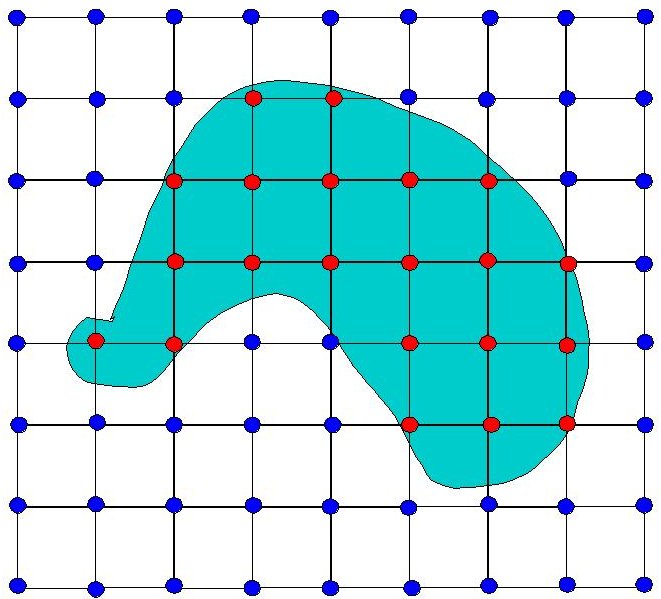 Implicit -> Explicit Conversion
3D Marching Cubes
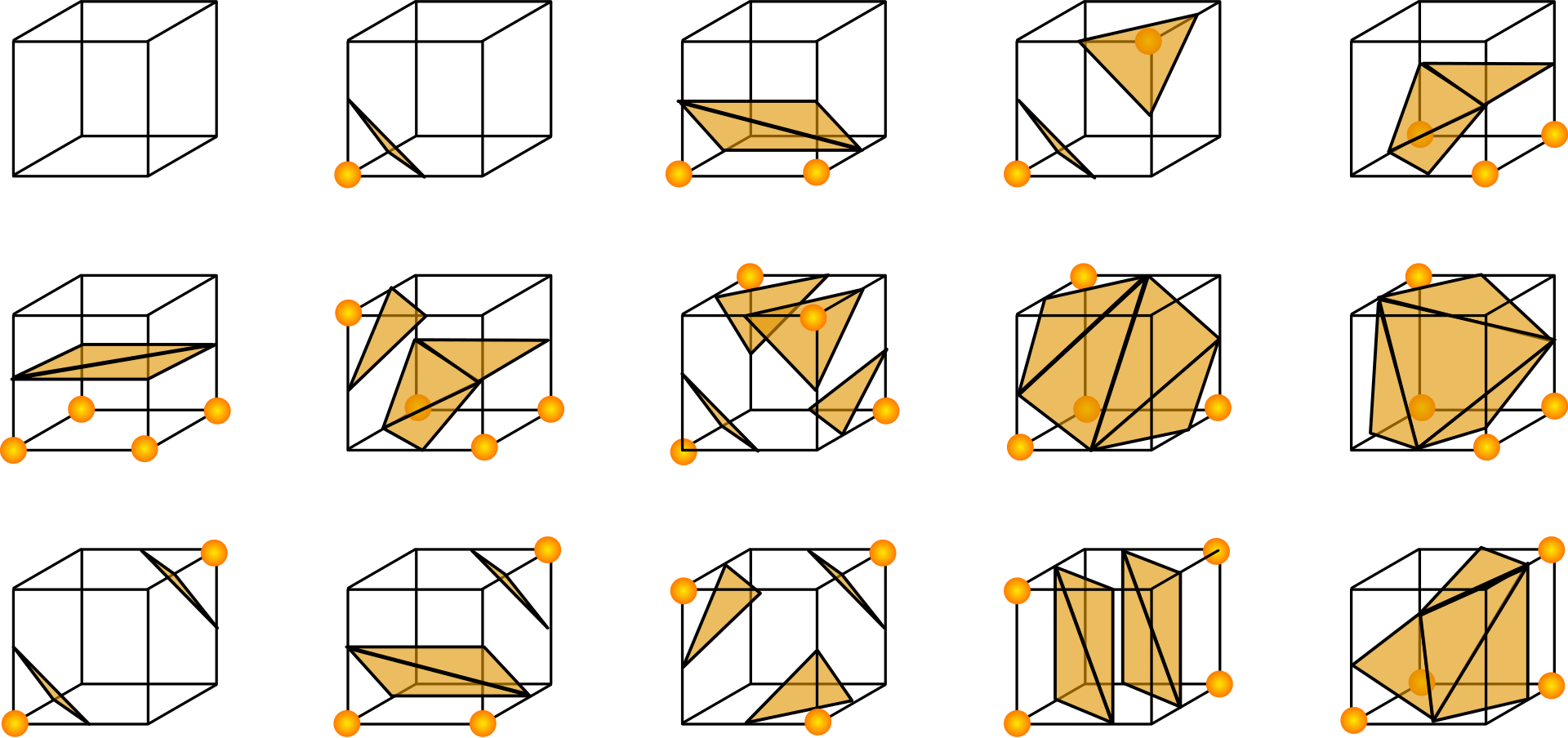 Lorensen, William E., and Harvey E. Cline. "Marching cubes: A high resolution 3D surface construction algorithm." ACM siggraph computer graphics 21.4 (1987): 163-169.
Implicit -> Explicit Conversion
RayCasting  produce depth map
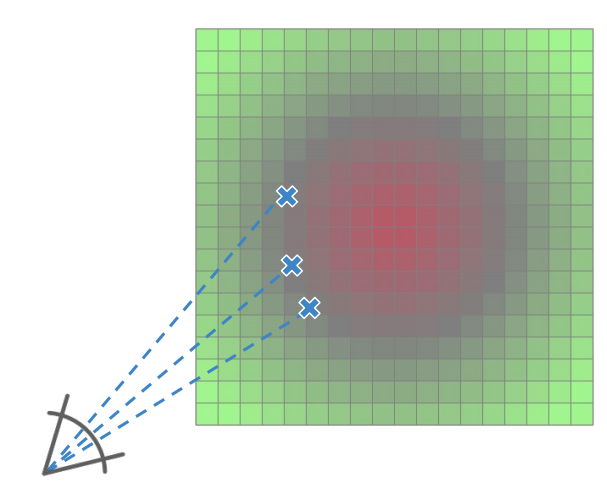 Implicit -> Explicit Conversion
Raycasting: Arbitrary Accuracy
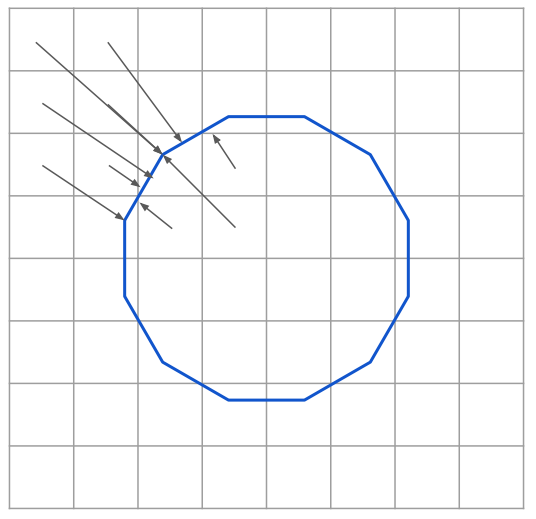 Dense 3D Reconstruction (KinectFusion 2011)
Signed Distance Function (SDF)

Marching Cubes, Raycasting

SDF Fusion (Curless 1996)

Tracking (Iterative Closest Point)
SDF Fusion
Range Sensing to Volumetric SDFs
Projective SDF vs True SDF
SDF Averaging Fusion
Newcombe, Richard A., et al. "KinectFusion: Real-time dense surface mapping and tracking." 2011 10th IEEE International Symposium on Mixed and Augmented Reality. IEEE, 2011.
Curless, Brian, and Marc Levoy. "A volumetric method for building complex models from range images." Proceedings of the 23rd annual conference on Computer graphics and interactive techniques. 1996.
Fusing Multi-view Depth
Range Observations
Known Camera Poses
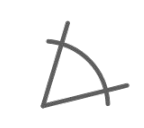 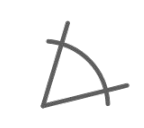 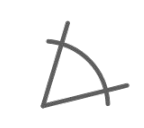 Fusing Multi-view Depth
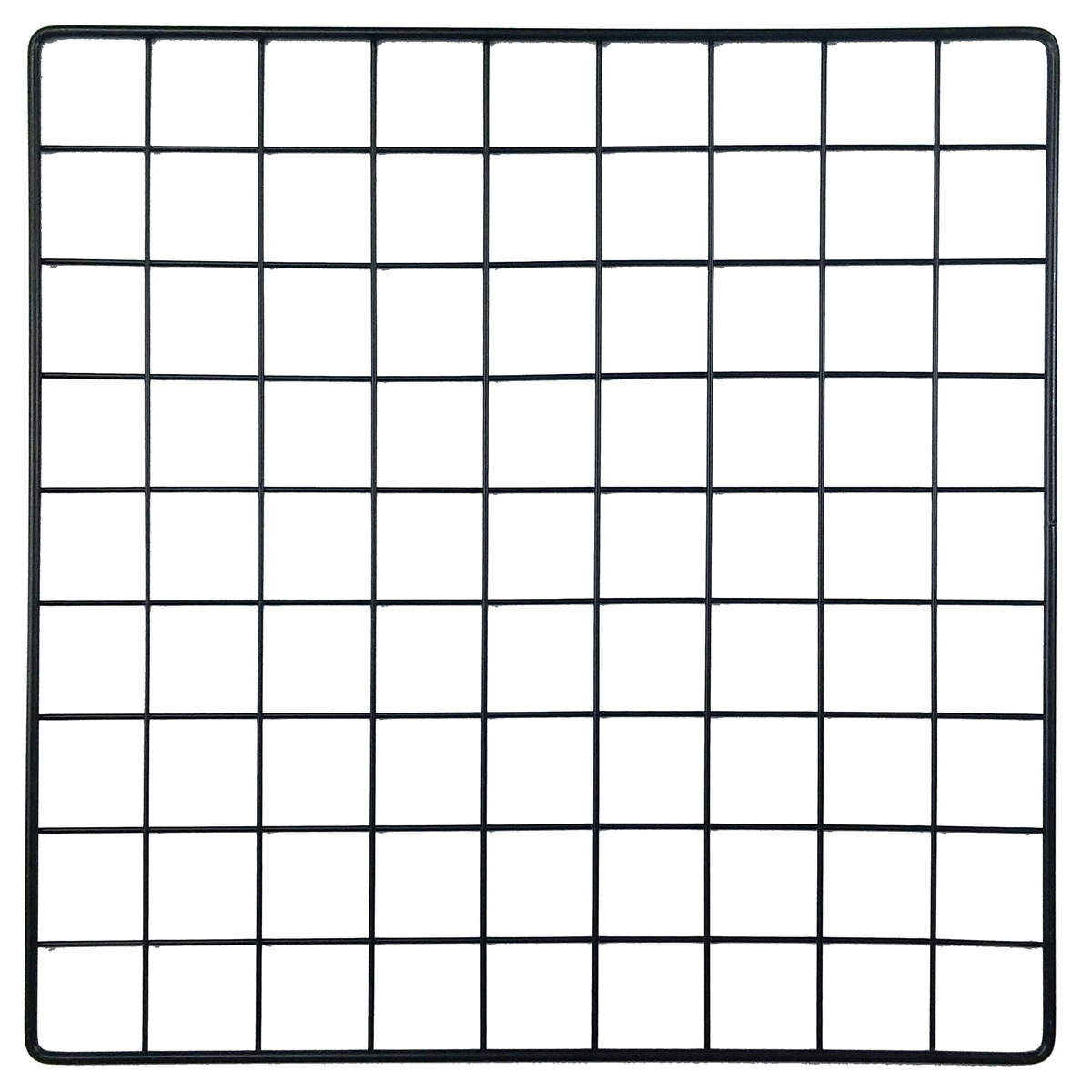 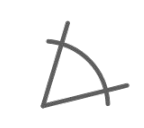 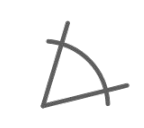 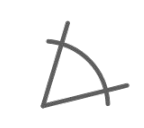 Fusing Multi-view Depth
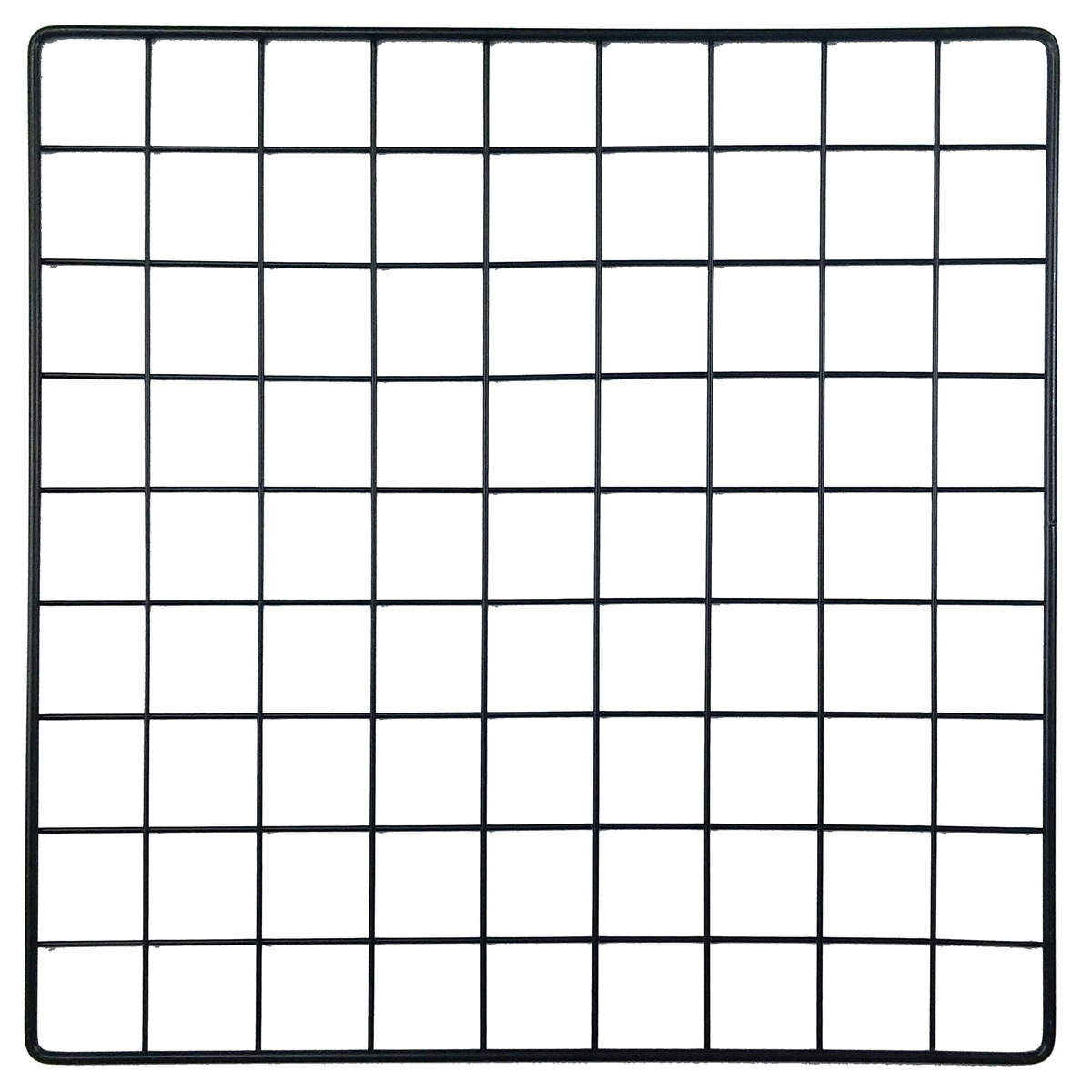 d
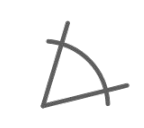 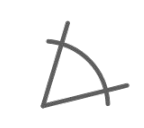 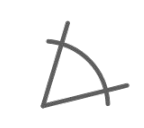 Fusing Multi-view Depth
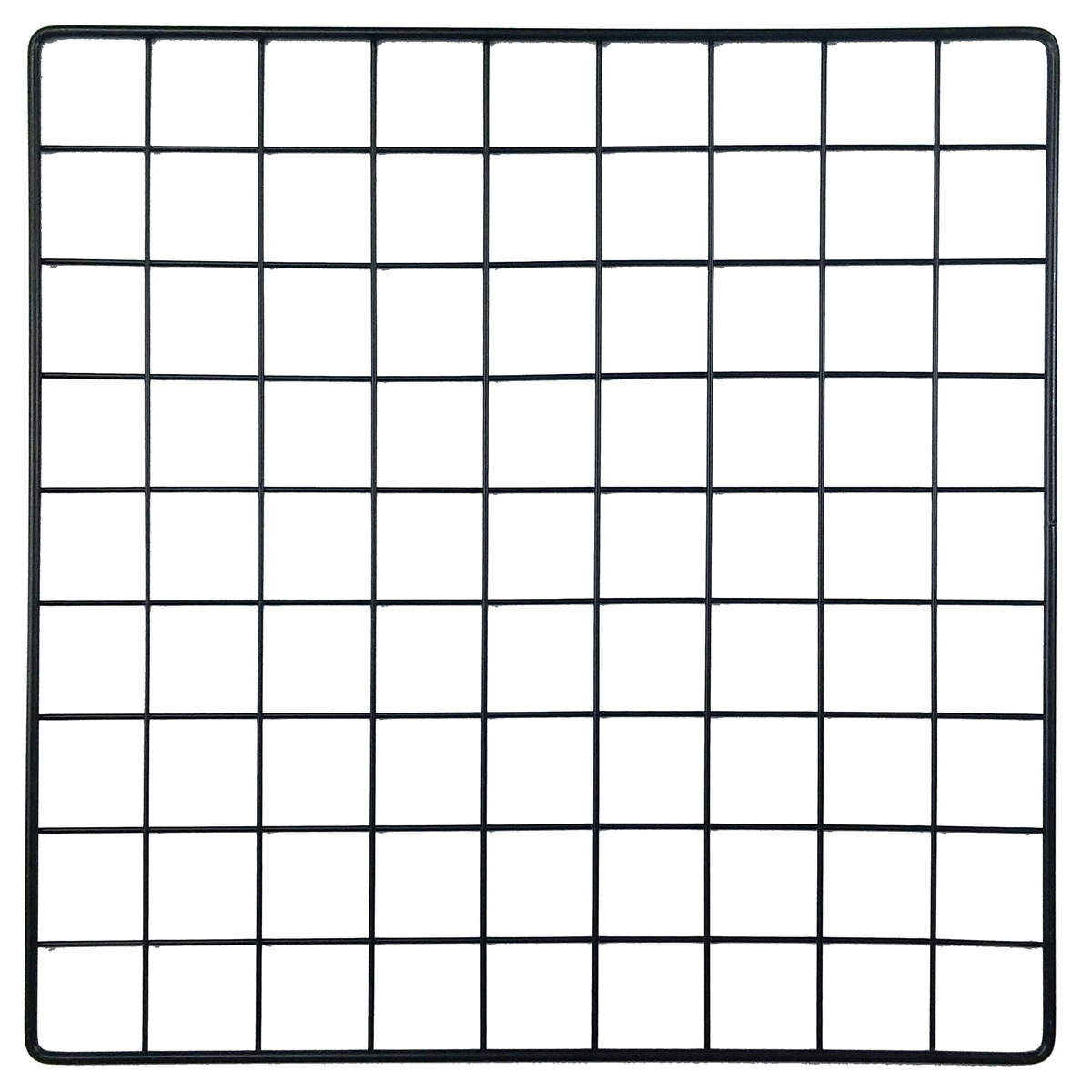 -1.0
-0.5
-0.1
0.0
0.2
0.2
0.5
1.0
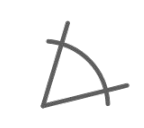 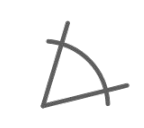 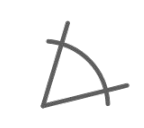 Projective vs True SDF
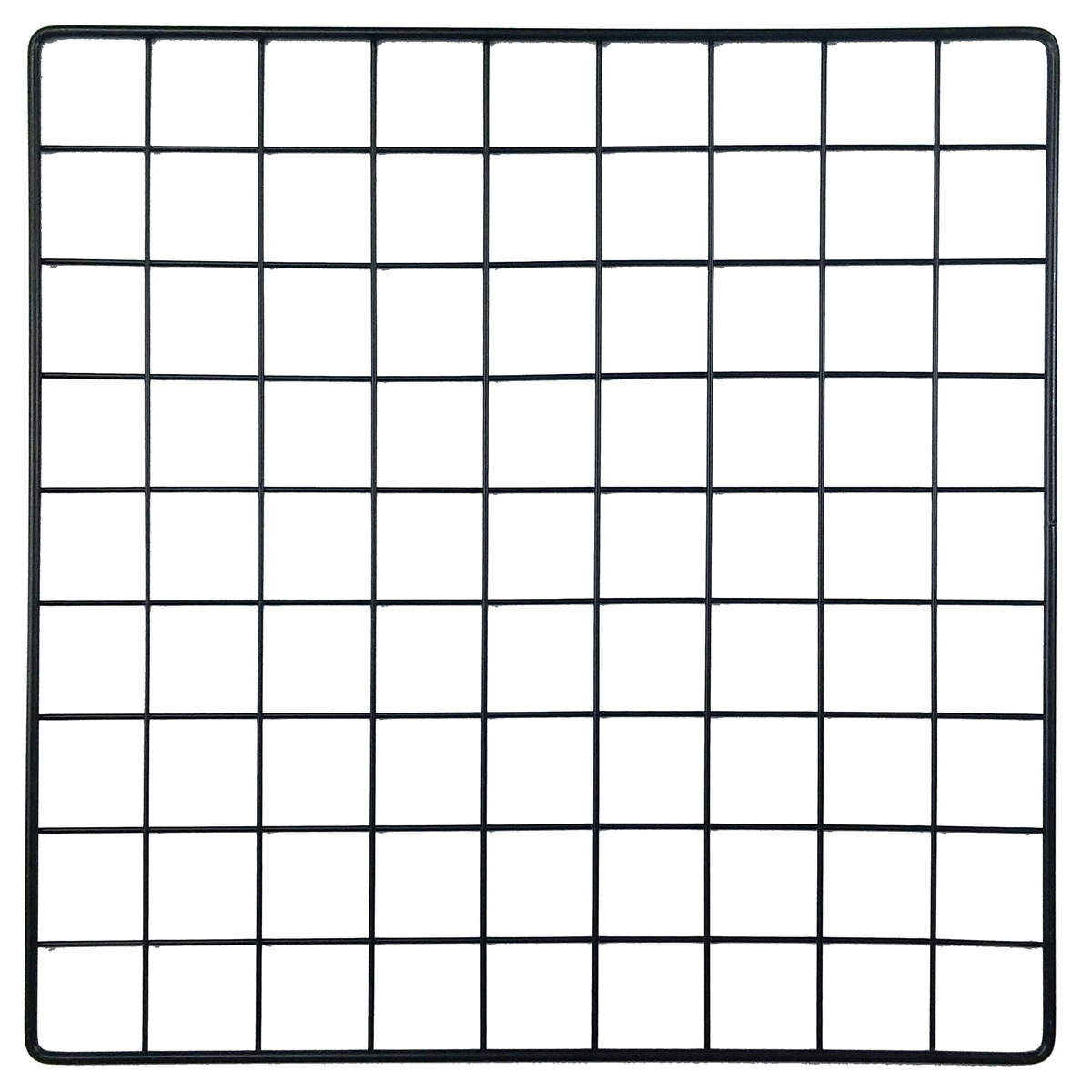 -1.0
-0.5
-0.1
0.0
0.2
0.2
0.5
1.0
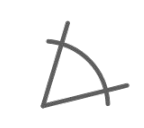 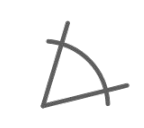 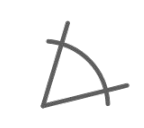 Projective vs True SDF
Only precise at zero-crossing, 
which is fine when interested in surface reconstruction.
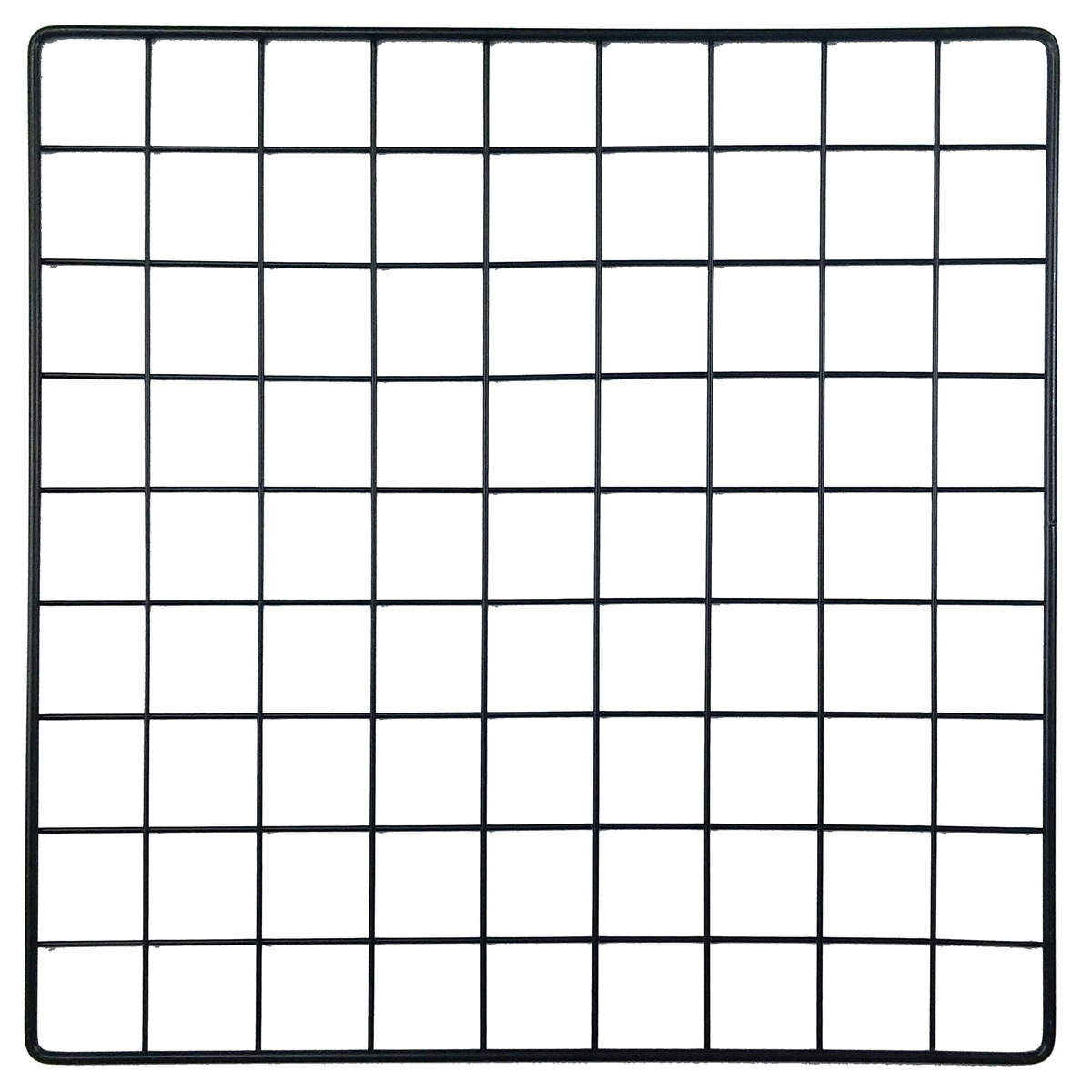 -1.0
-0.5
-0.1
0.0
0.2
0.2
0.5
1.0
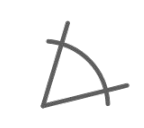 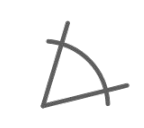 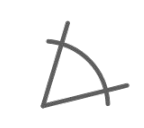 Projective vs True SDF
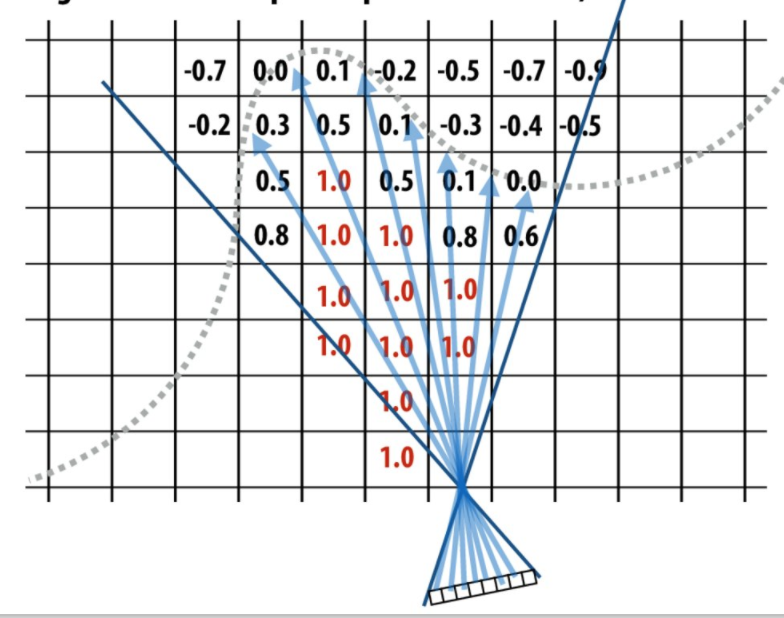 Projective vs True SDF -- Averaging!
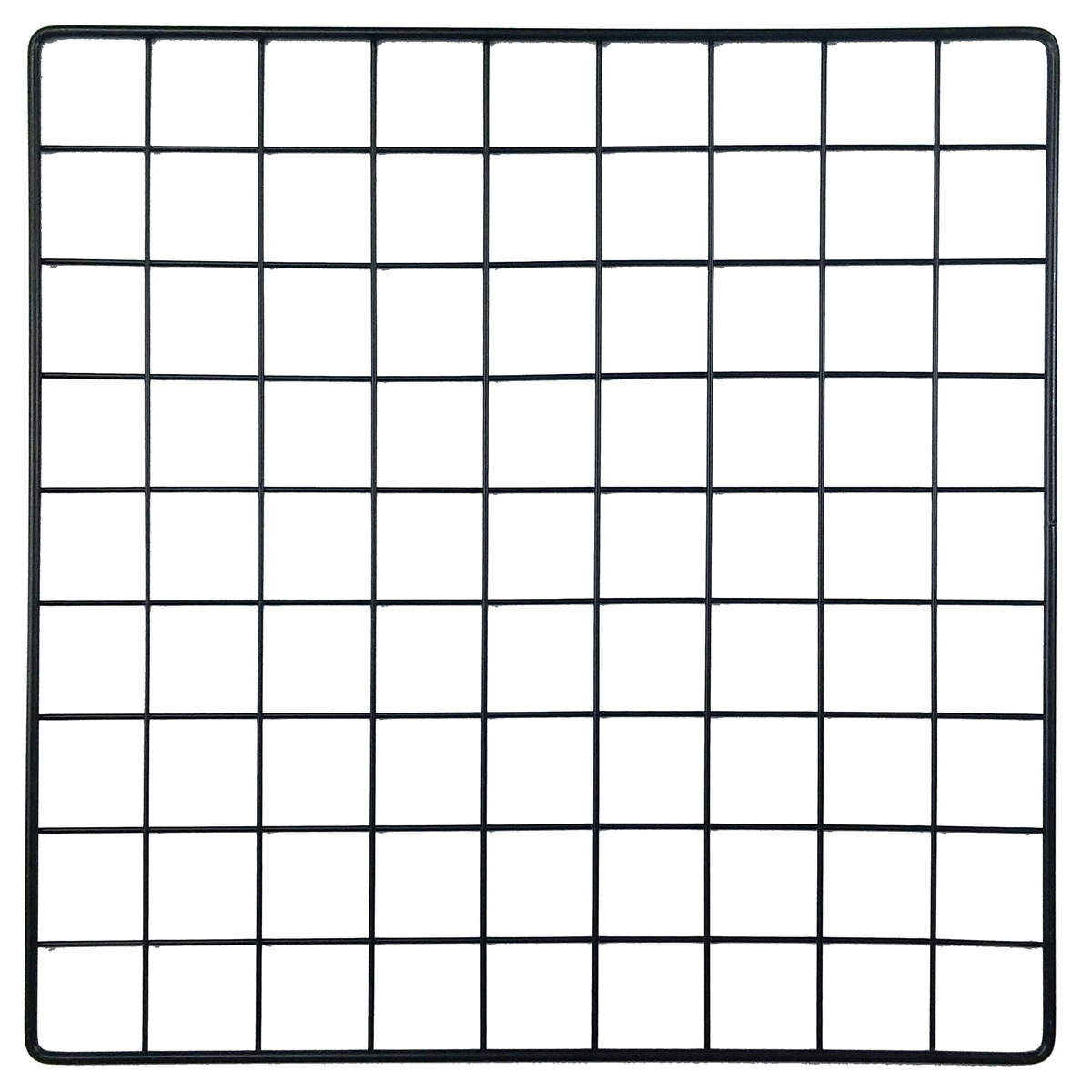 -1.0
-0.5
-0.1
0.0
0.2
0.2
0.5
1.0
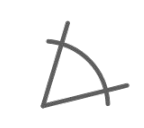 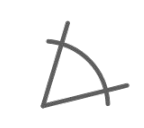 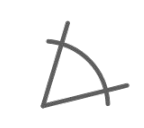 Projective SDF, Why Averaging?
Measurement: r_1, r_2, r_3, …
Averaging is optimal in least squares sense
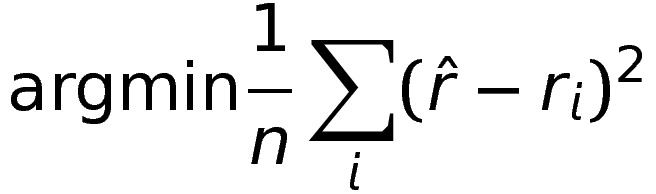 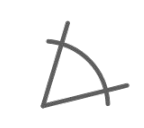 Projective SDF, Why Averaging?
Measurement: r_1, r_2, r_3, …
Weighted Averaging: Weights based on view-angle, camera speed, etc
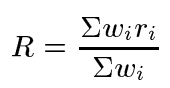 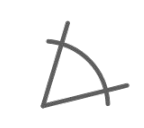 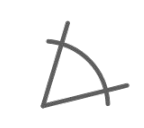 Projective SDF, Why Averaging?
Measurement: r_1, r_2, r_3, …
Weighted Averaging: Weights based on view-angle, camera speed, etc
Provably Optimal in Least Squares sense
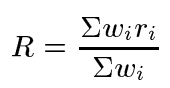 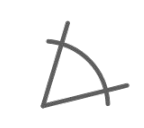 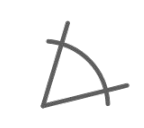 Curless, Brian, and Marc Levoy. "A volumetric method for building complex models from range images." Proceedings of the 23rd annual conference on Computer graphics and interactive techniques. 1996.
Dense 3D Reconstruction (KinectFusion 2011)
Signed Distance Function (SDF)

Raycasting

SDF Fusion (Curless 1996)

Tracking (Iterative Closest Point)
Camera Tracking
Registering two Point Clouds
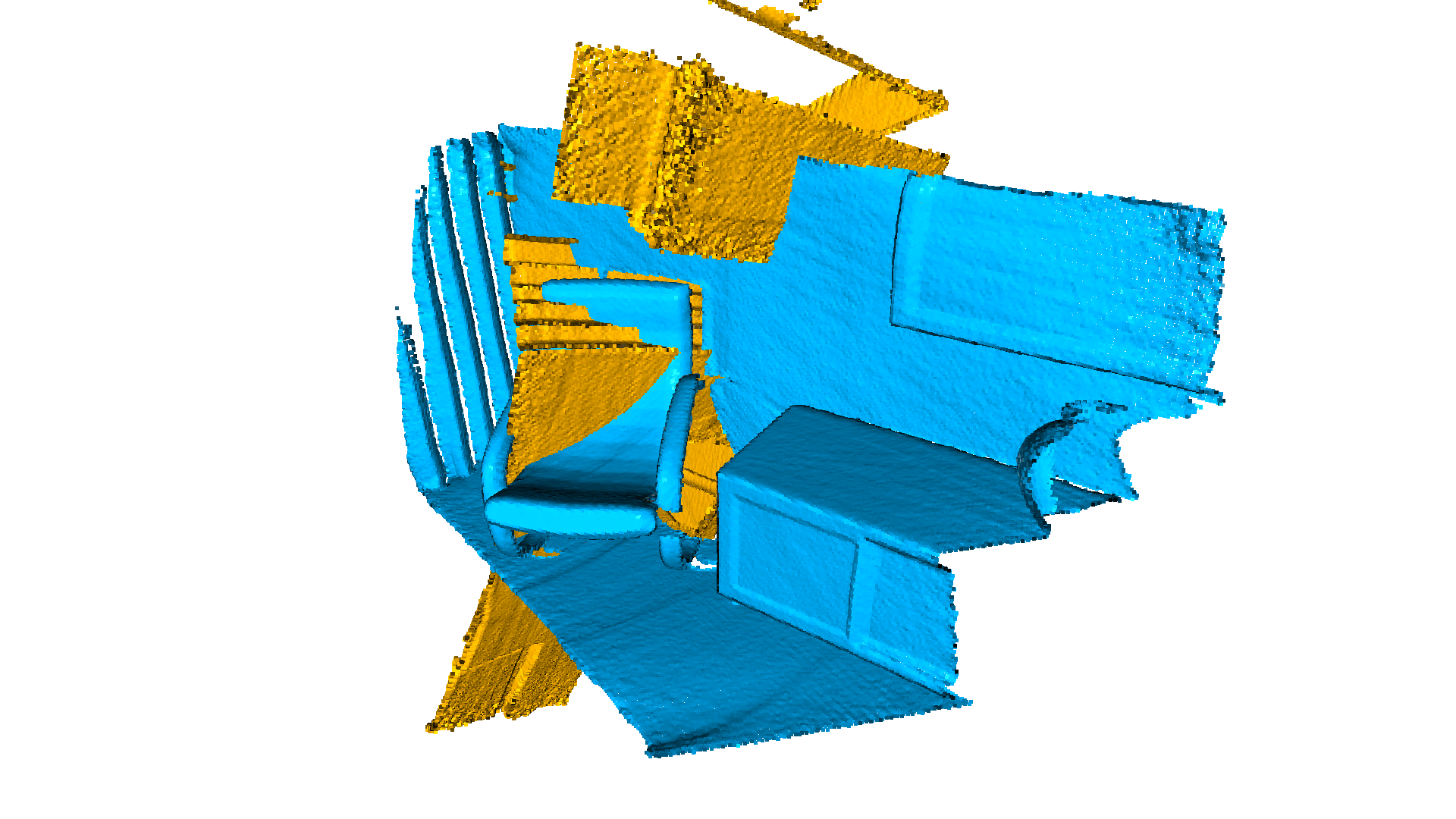 Camera Tracking
Registering two Point Clouds
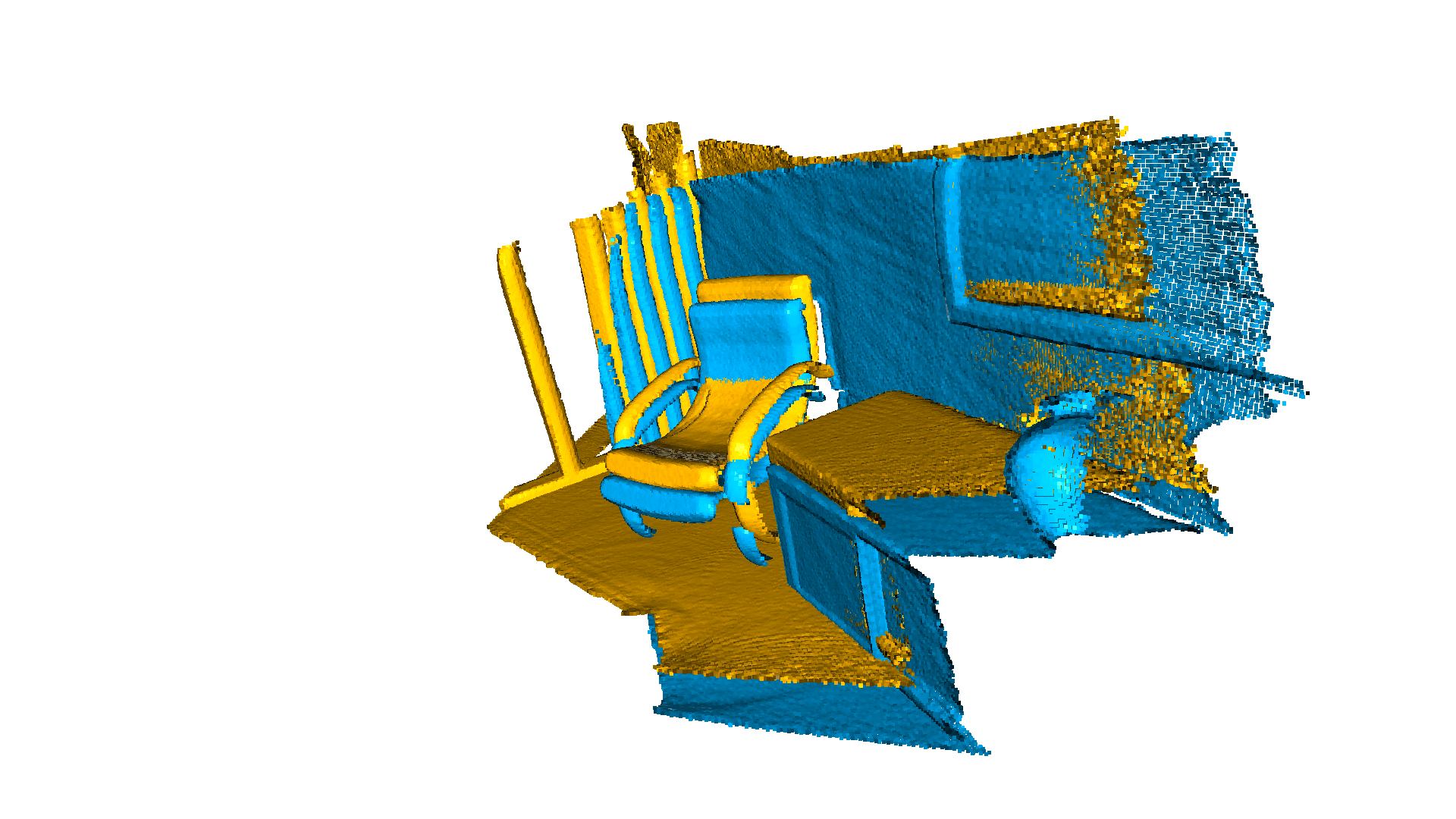 Camera Tracking
Registering two Point Clouds
Iterative Closest Point 
[Besl and McKay 1992]
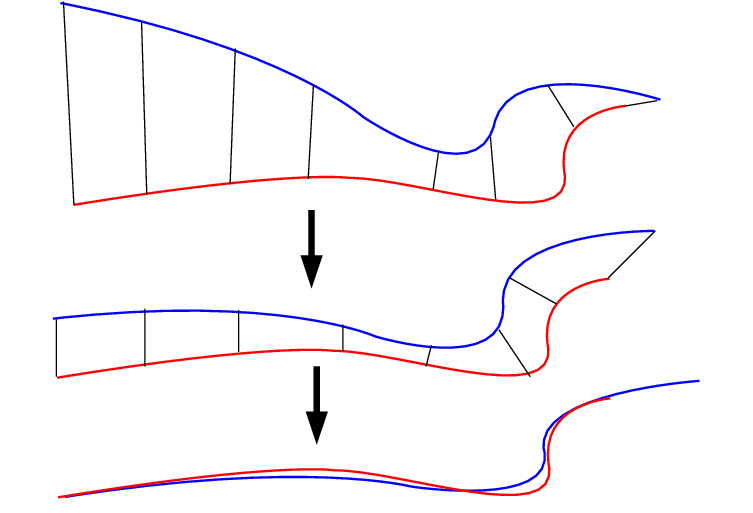 Besl, Paul J., and Neil D. McKay. "Method for registration of 3-D shapes." Sensor fusion IV: control paradigms and data structures. Vol. 1611. International Society for Optics and Photonics, 1992.
Camera Tracking
Step 1. Find Correspondence
Correspondence set 

Transformation Matrix
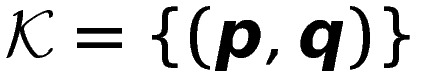 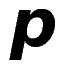 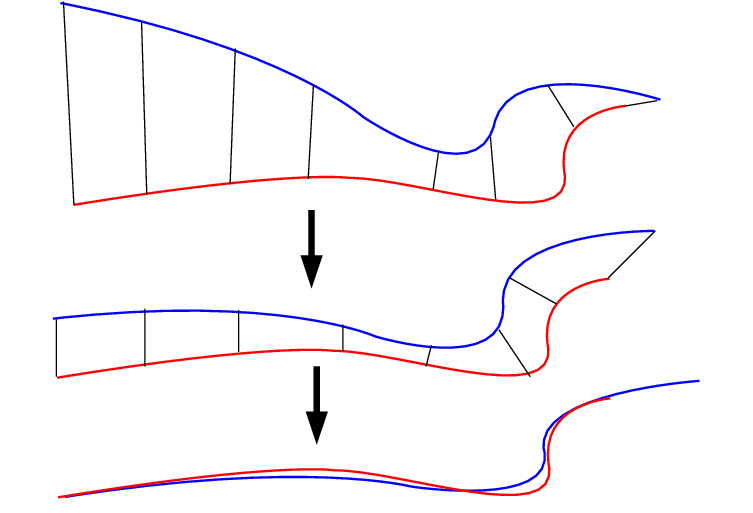 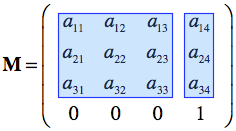 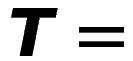 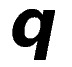 Camera Tracking
Step 2: Minimize distance between correspondences
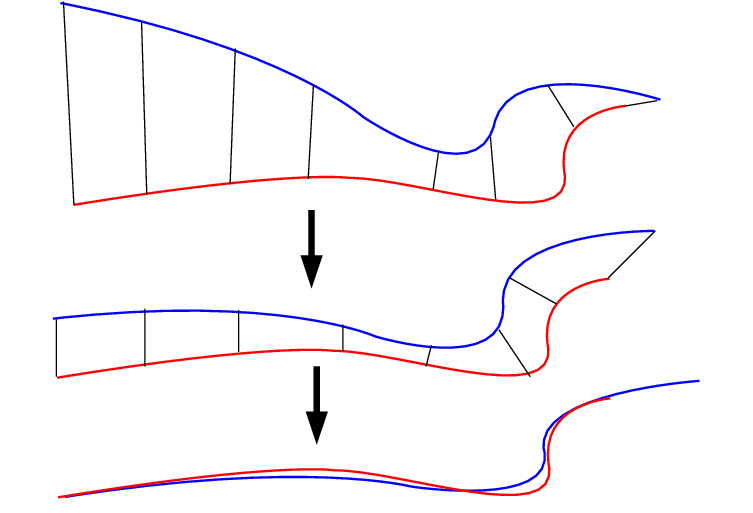 Camera Tracking
Step 2: Minimize distance between correspondences
by finding optimal Transformation using Small-angle approximation
 https://www.comp.nus.edu.sg/~lowkl/publications/lowk_point-to-plane_icp_techrep.pdf
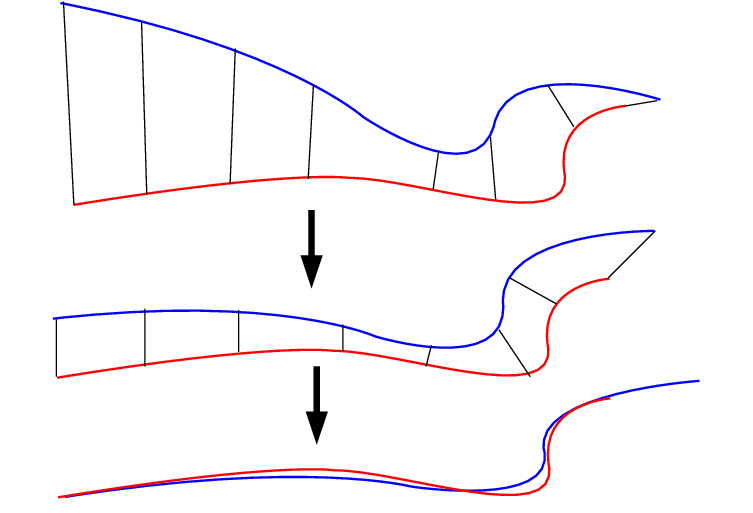 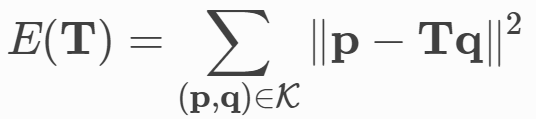 Camera Tracking
Iterate Step 1 & 2
Until the energy is low enough!
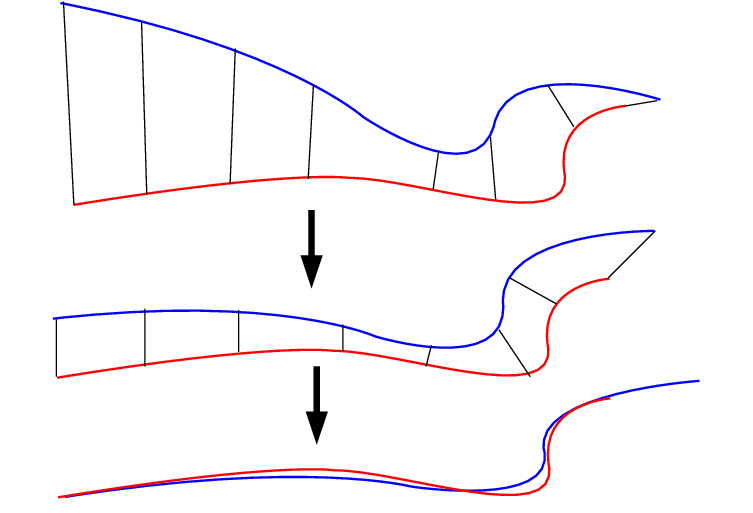 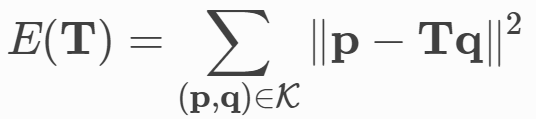 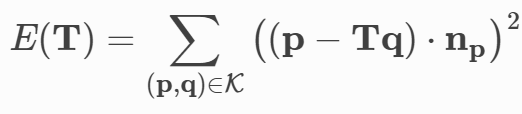 Camera Tracking
Often use Point-to-Plane loss [Rusinkiewicz 2001]
Converges Faster
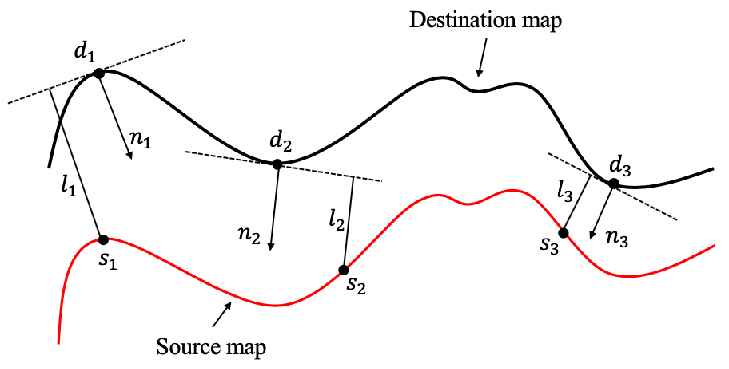 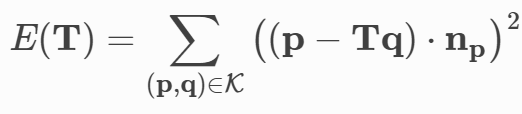 Camera Tracking
Often use Point-to-Plane loss [Rusinkiewicz 2001]
Converges Faster
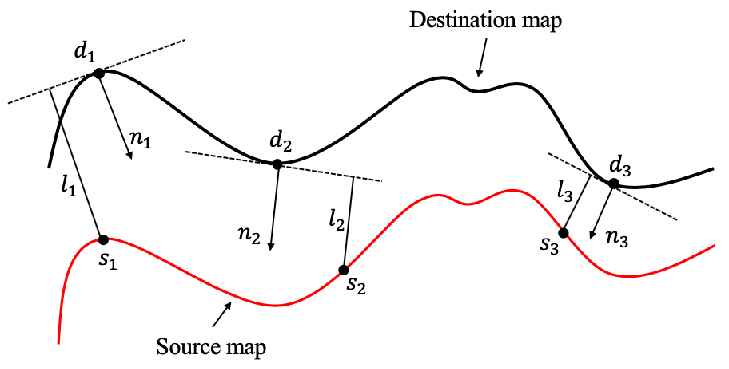 Rusinkiewicz, Szymon, and Marc Levoy. "Efficient variants of the ICP algorithm." Proceedings Third International Conference on 3-D Digital Imaging and Modeling. IEEE, 2001.
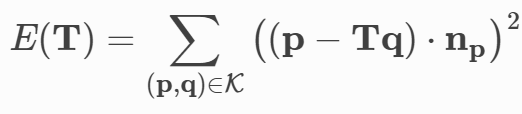 Camera Tracking
Robust Loss: [Huber 1964], reduce effects of outliers
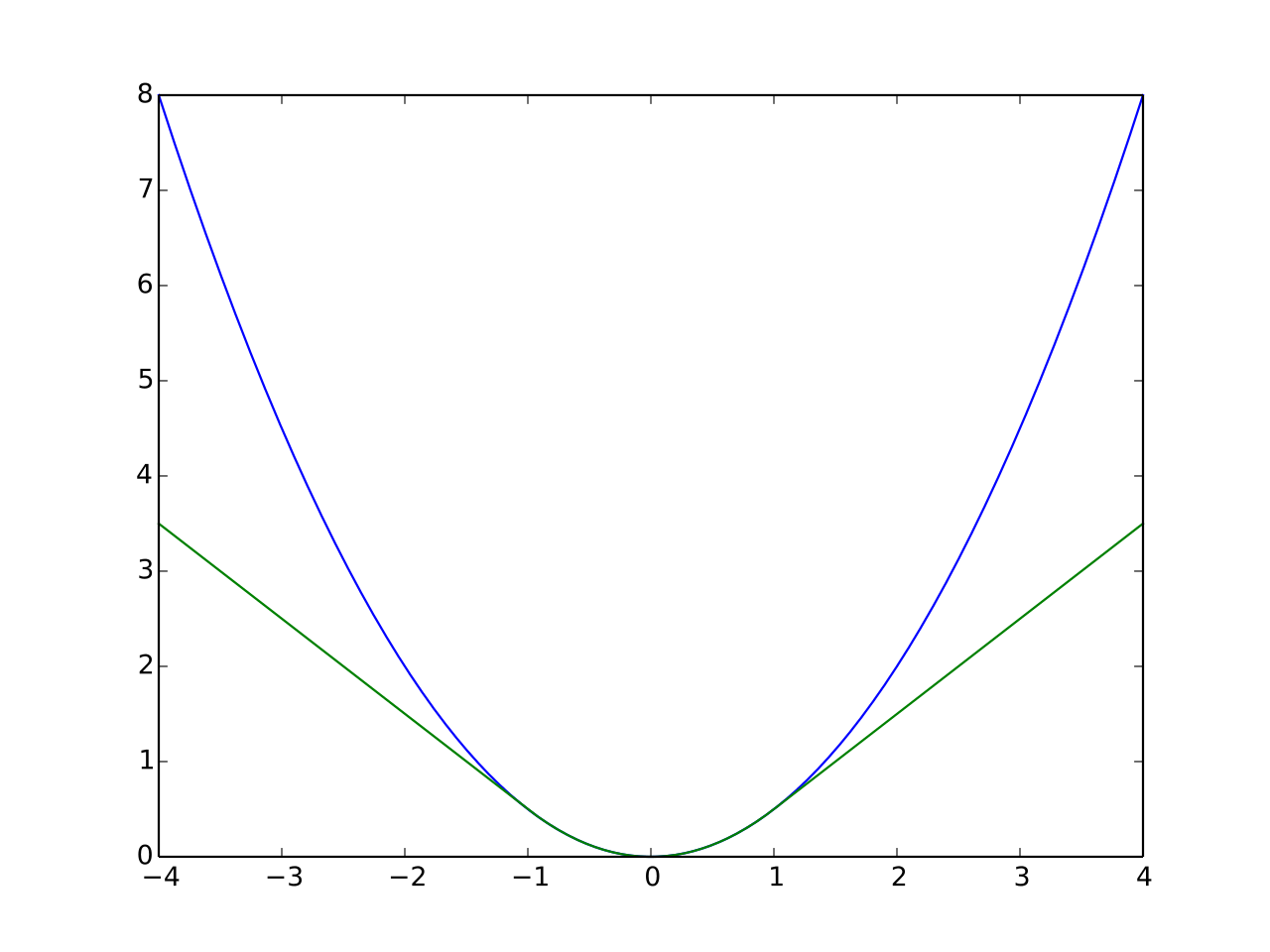 Huber, Peter J. (1964). "Robust Estimation of a Location Parameter". Annals of Statistics. 53 (1): 73–101. doi:10.1214/aoms/1177703732. JSTOR 2238020.
Dense 3D Reconstruction (KinectFusion 2011)
Signed Distance Function (SDF)

Raycasting

SDF Fusion (Curless 1996)

Tracking (Iterative Closest Point)
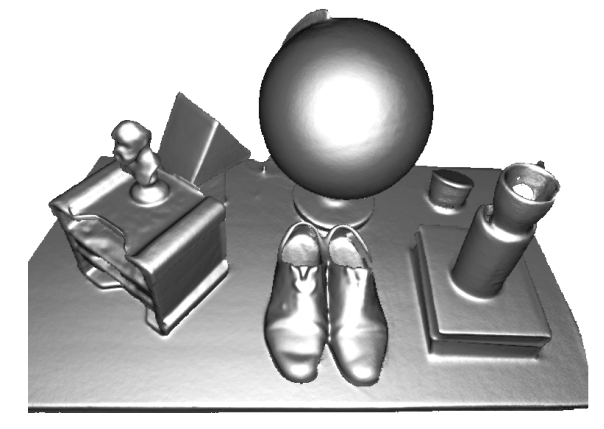 Applications
Appearance & Lighting Reconstruction

DeepSDF
Seeing the World in a Bag of Chips
Seeing the World in a Bag of Chips
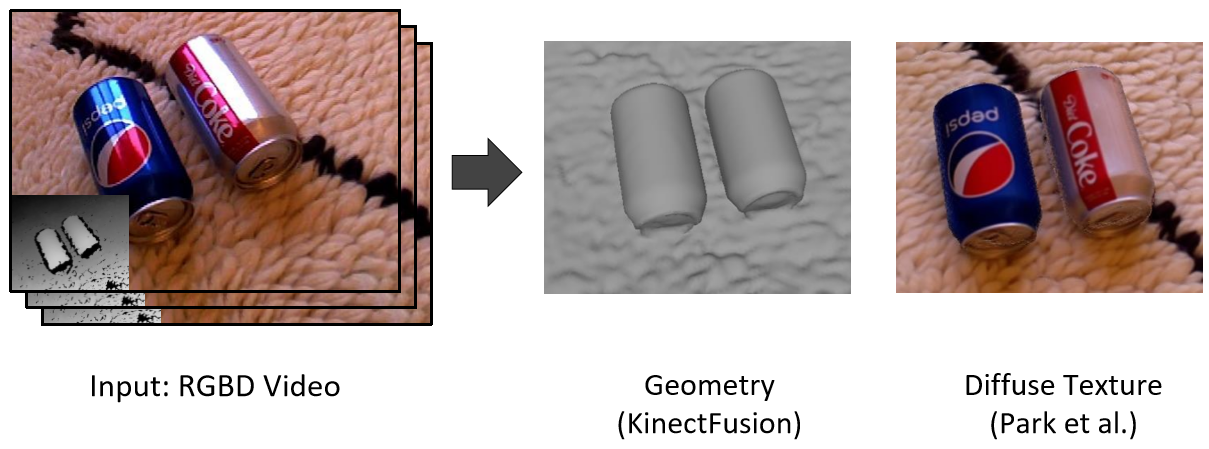 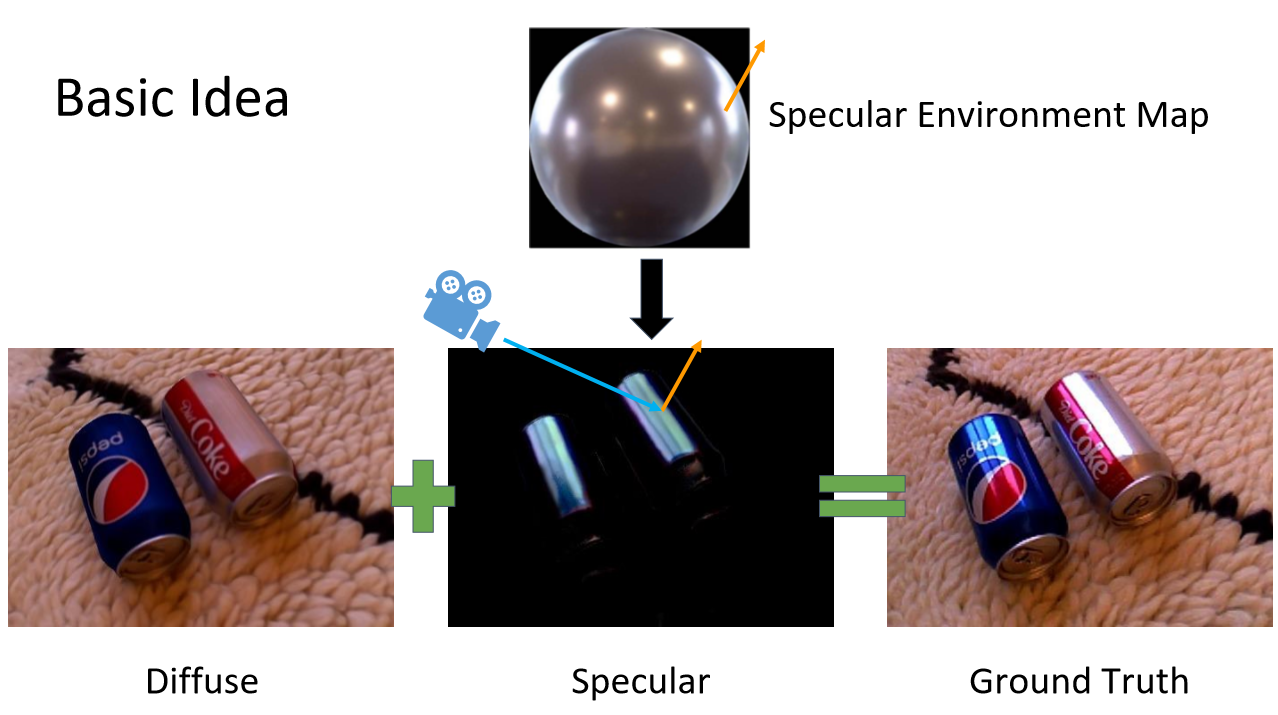 Seeing the World in a Bag of Chips
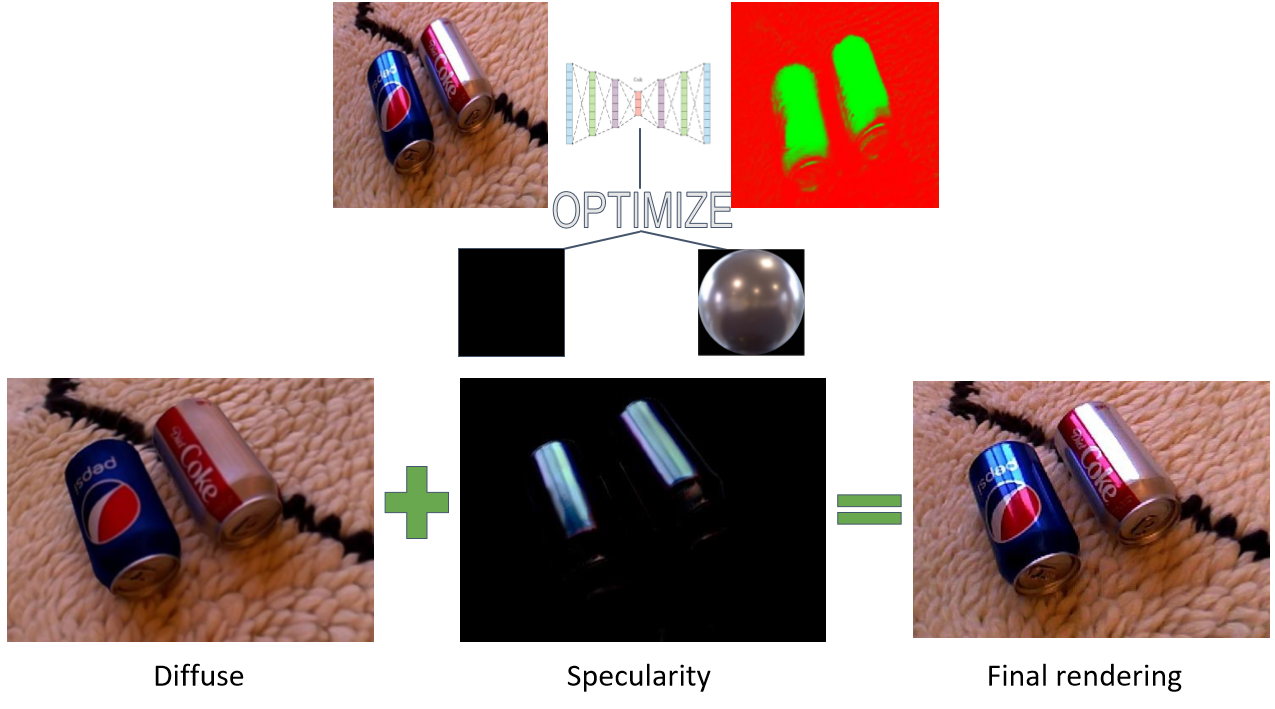 [Speaker Notes: This is a video showing the rendering of novel-viewpoints. Please note how accurately the neural rendering predicts specular highlights for novel-view synthesis.]
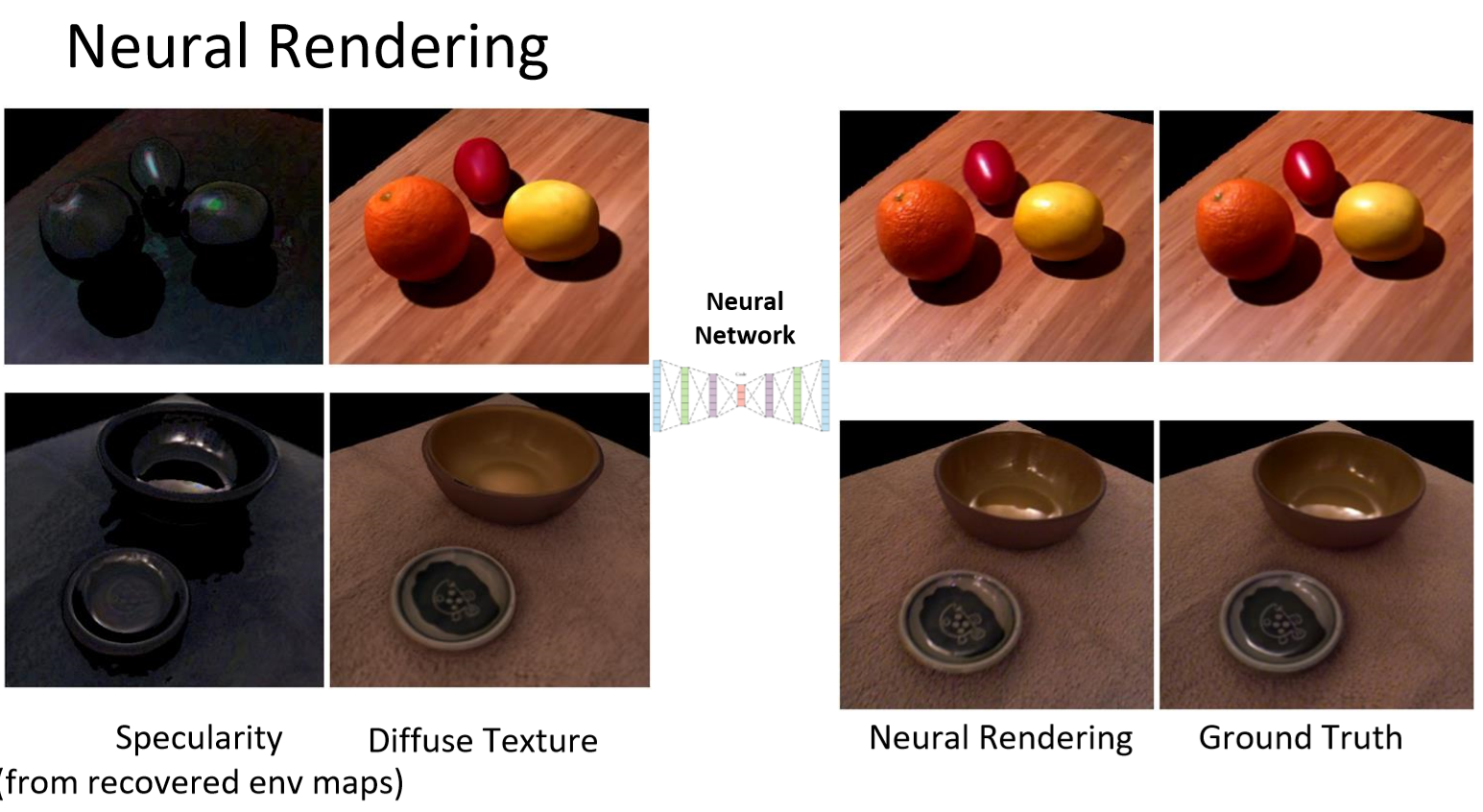 DeepSDF: Learning Continuous SDFs for Shape Representation
Jeong Joon Park, Peter Florence, Julian Straub, 
Richard Newcombe, Steven Lovegrove
Representations for 3D Deep Learning
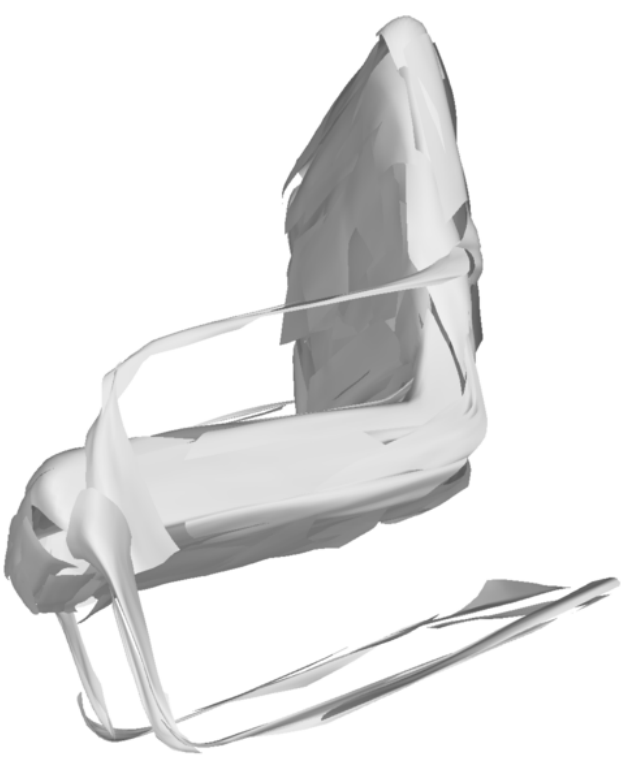 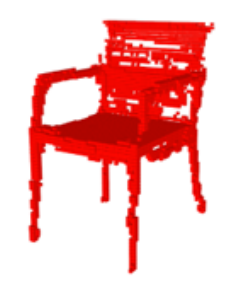 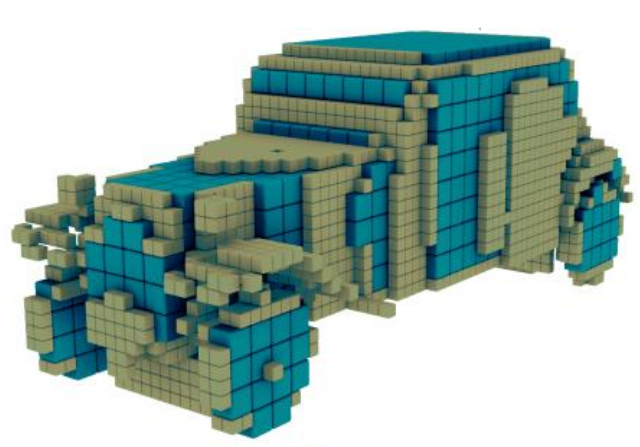 Groueix et al. 2018
Tatarchenko et al. 2015
Wu et al. 2016
Key Idea: Directly regress SDF
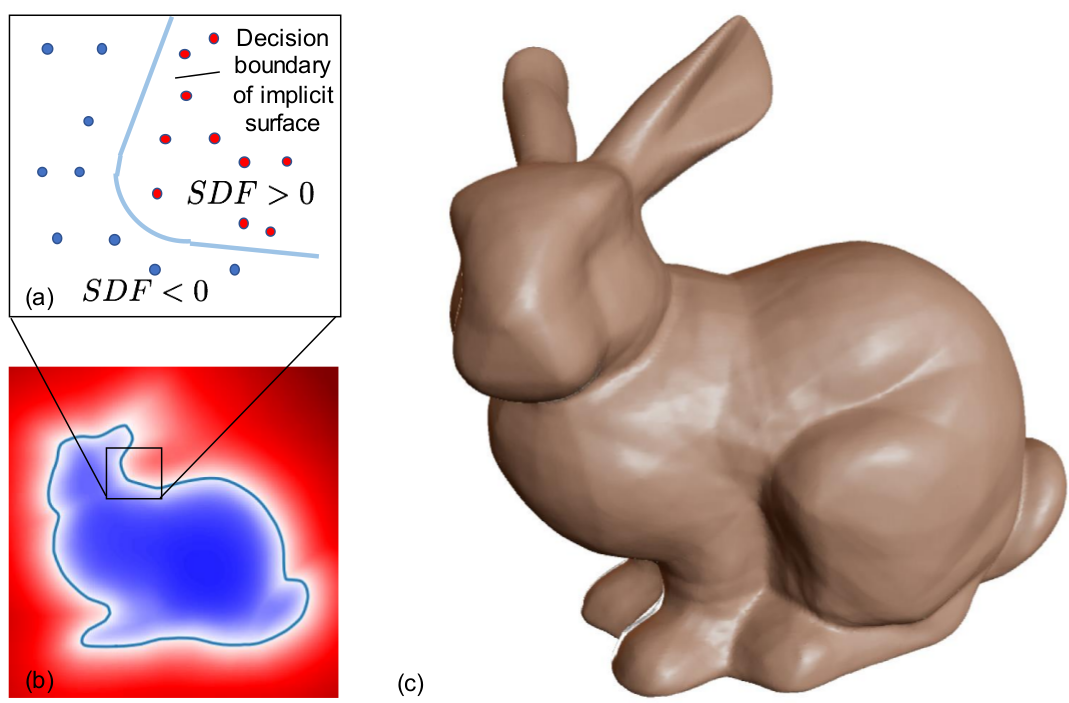 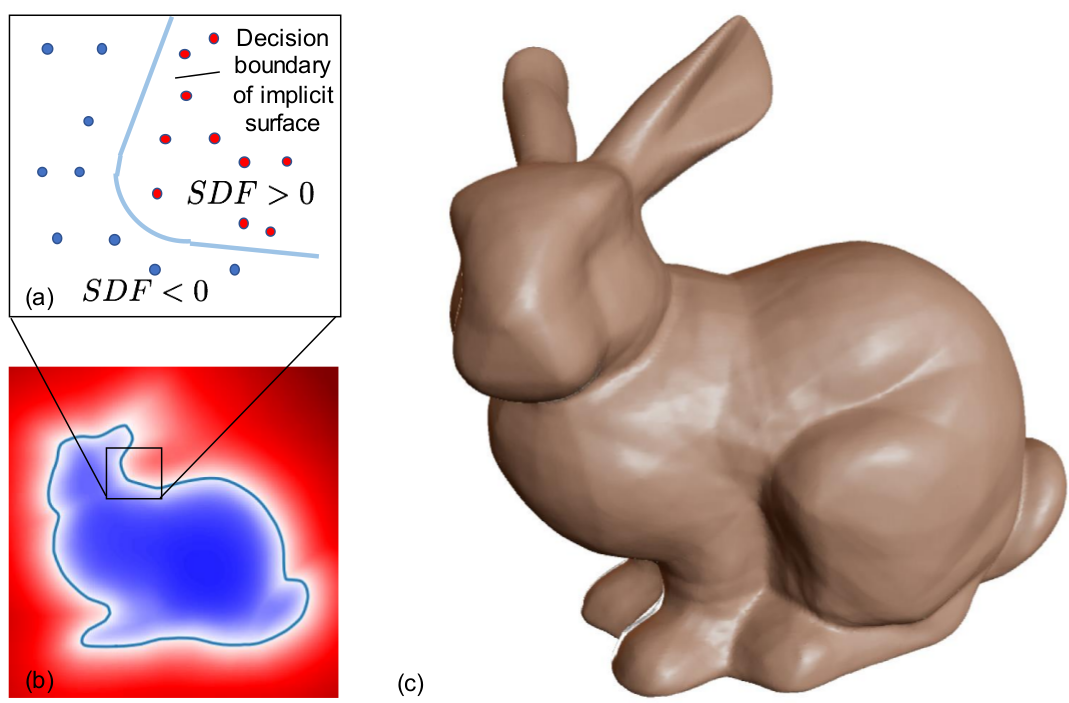 Signed Distance Function
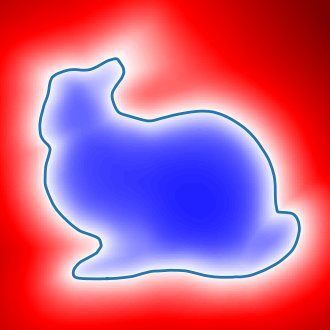 Signed Distance Function
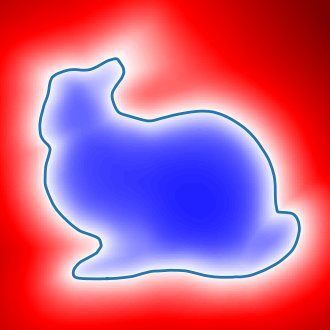 Signed Distance Function
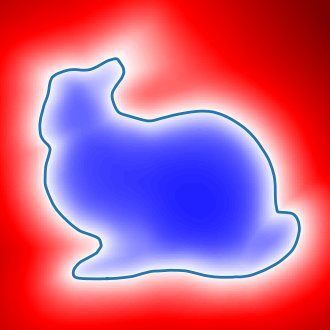 Direct Regression of SDF
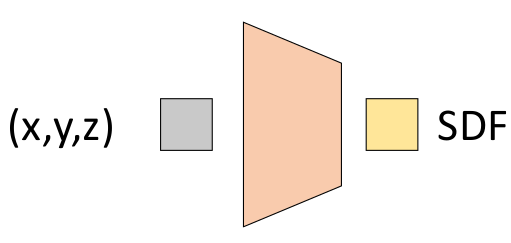 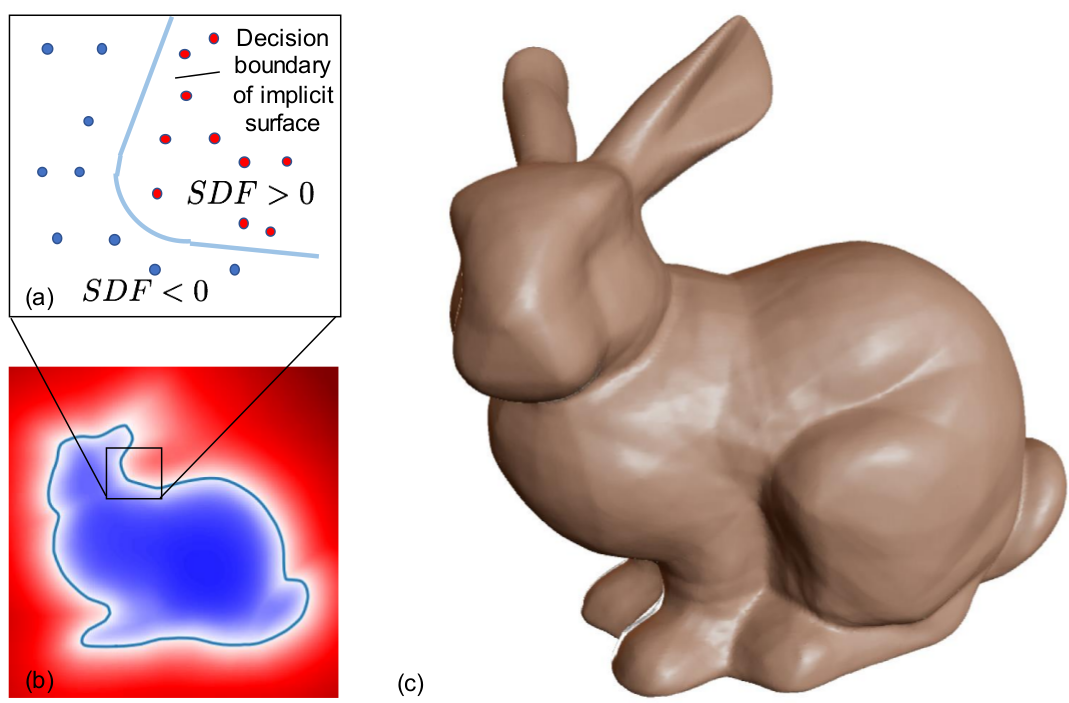 Coding Multiple Shapes
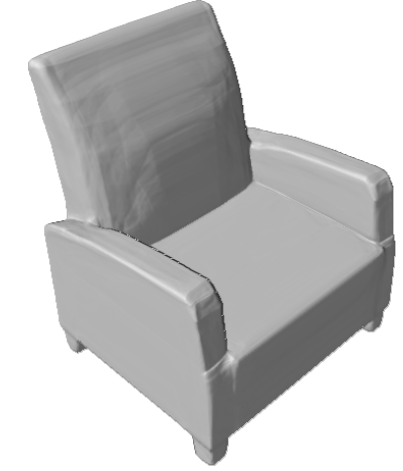 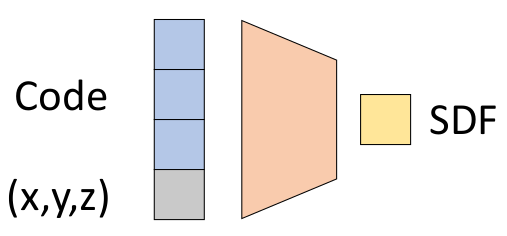 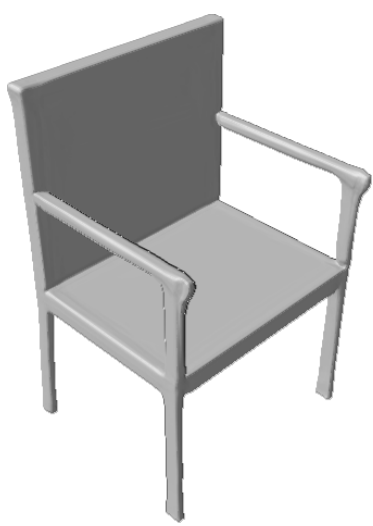 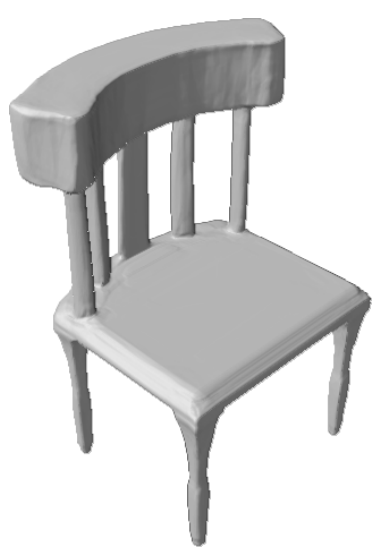 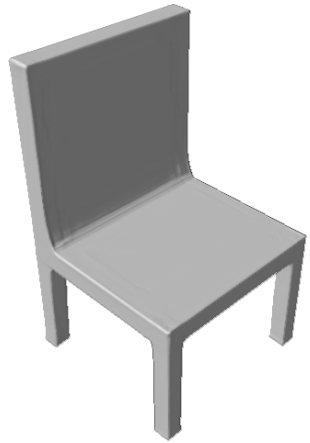 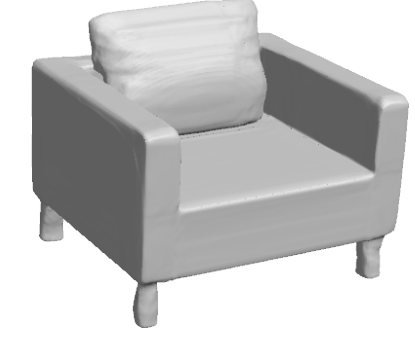 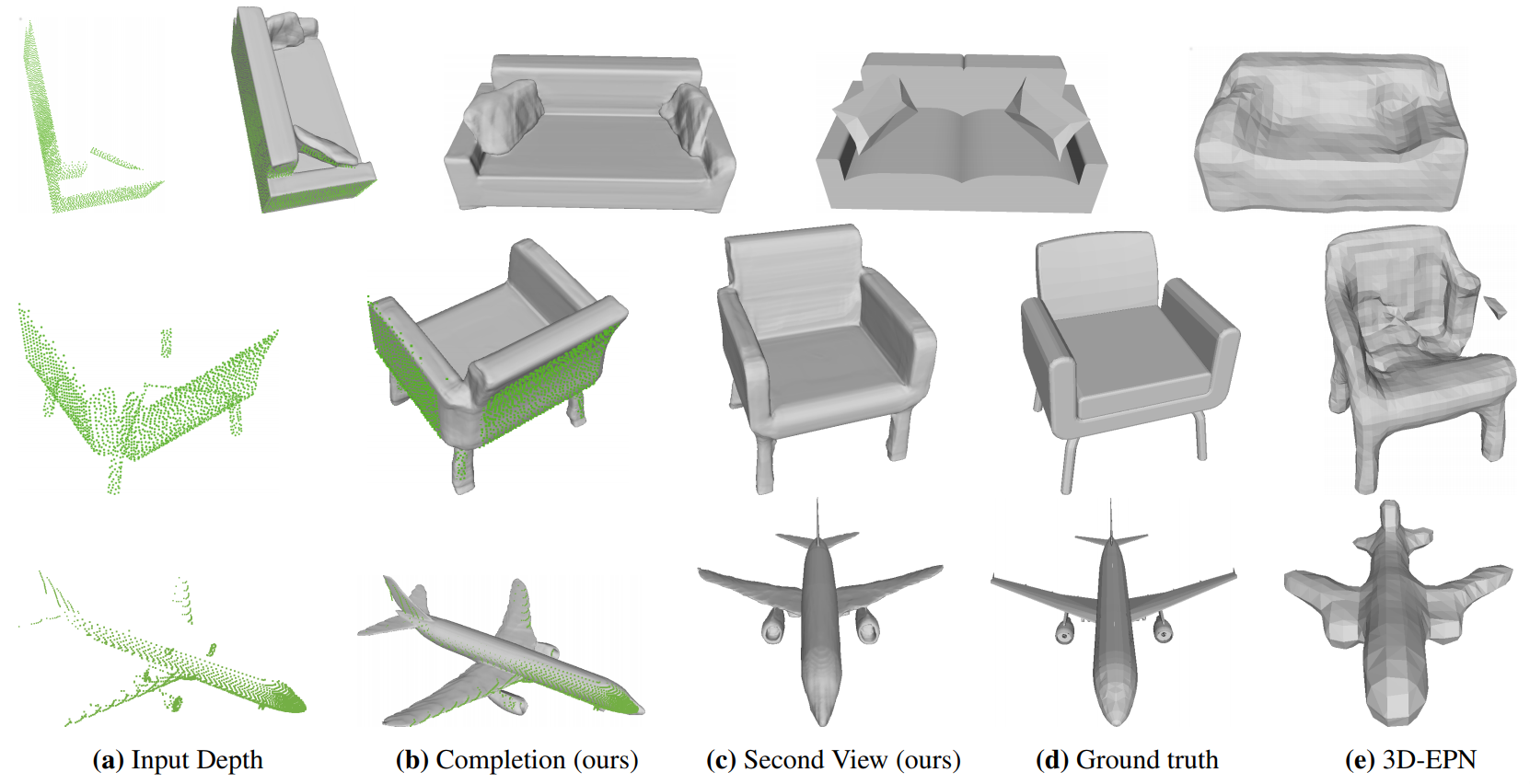 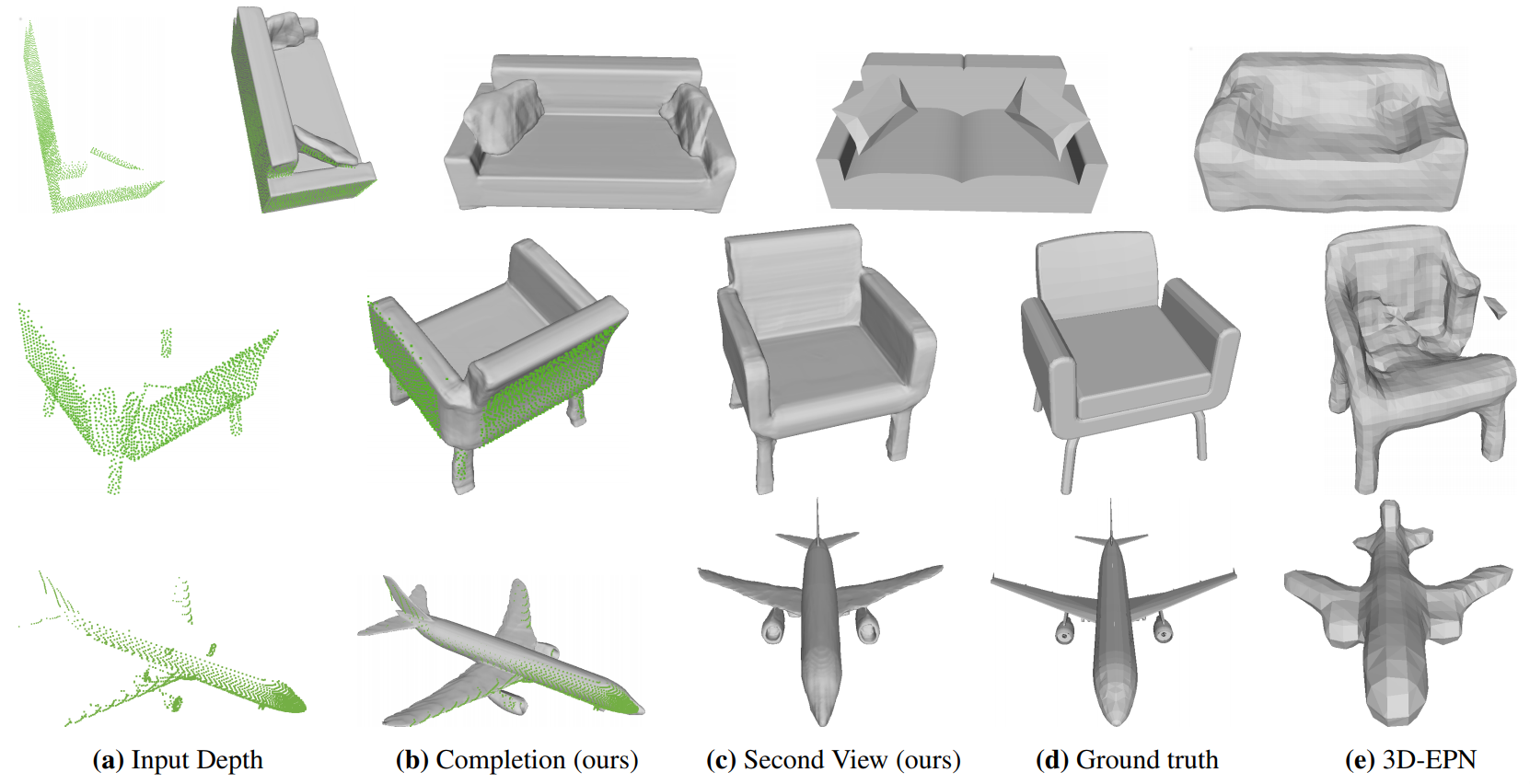 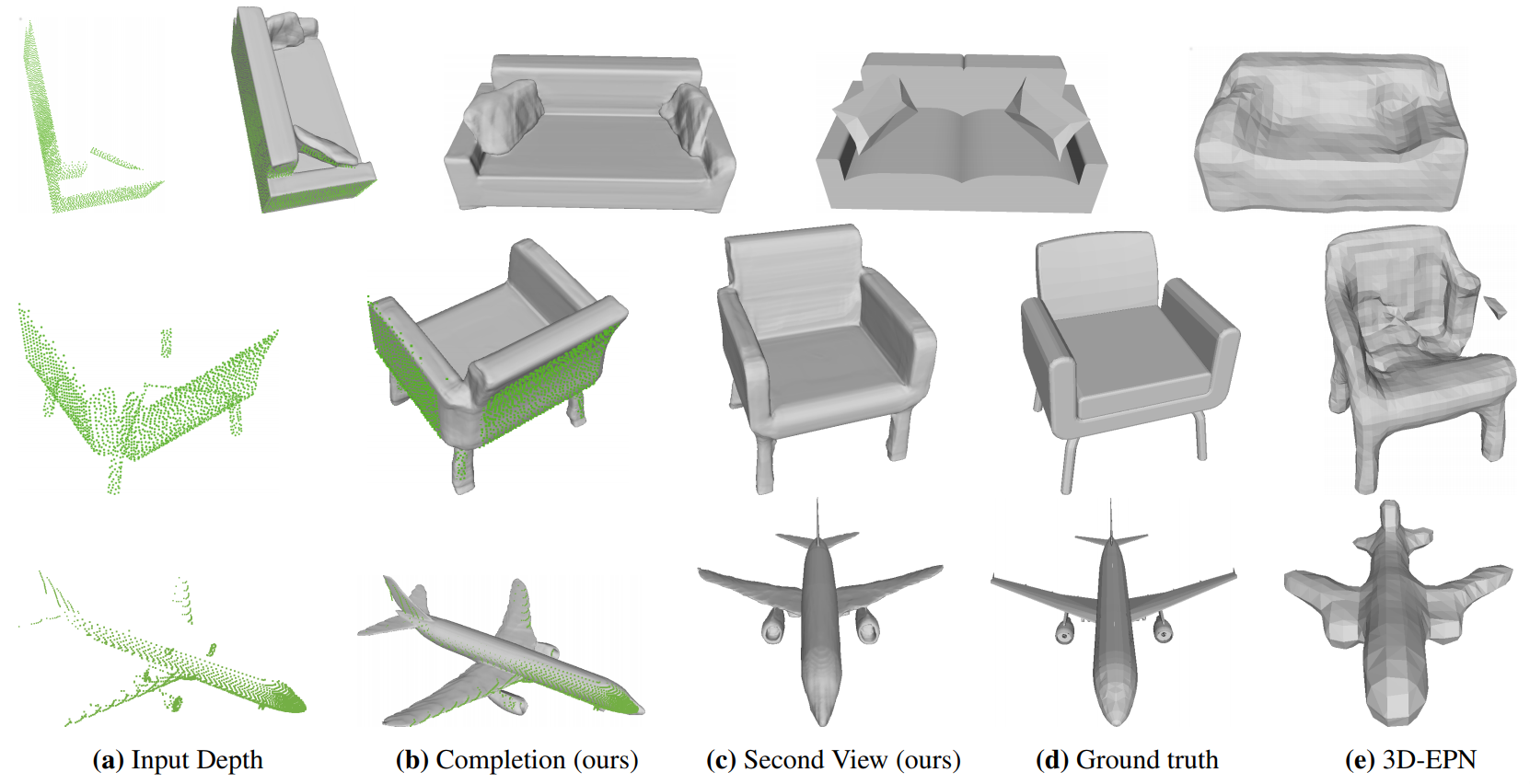 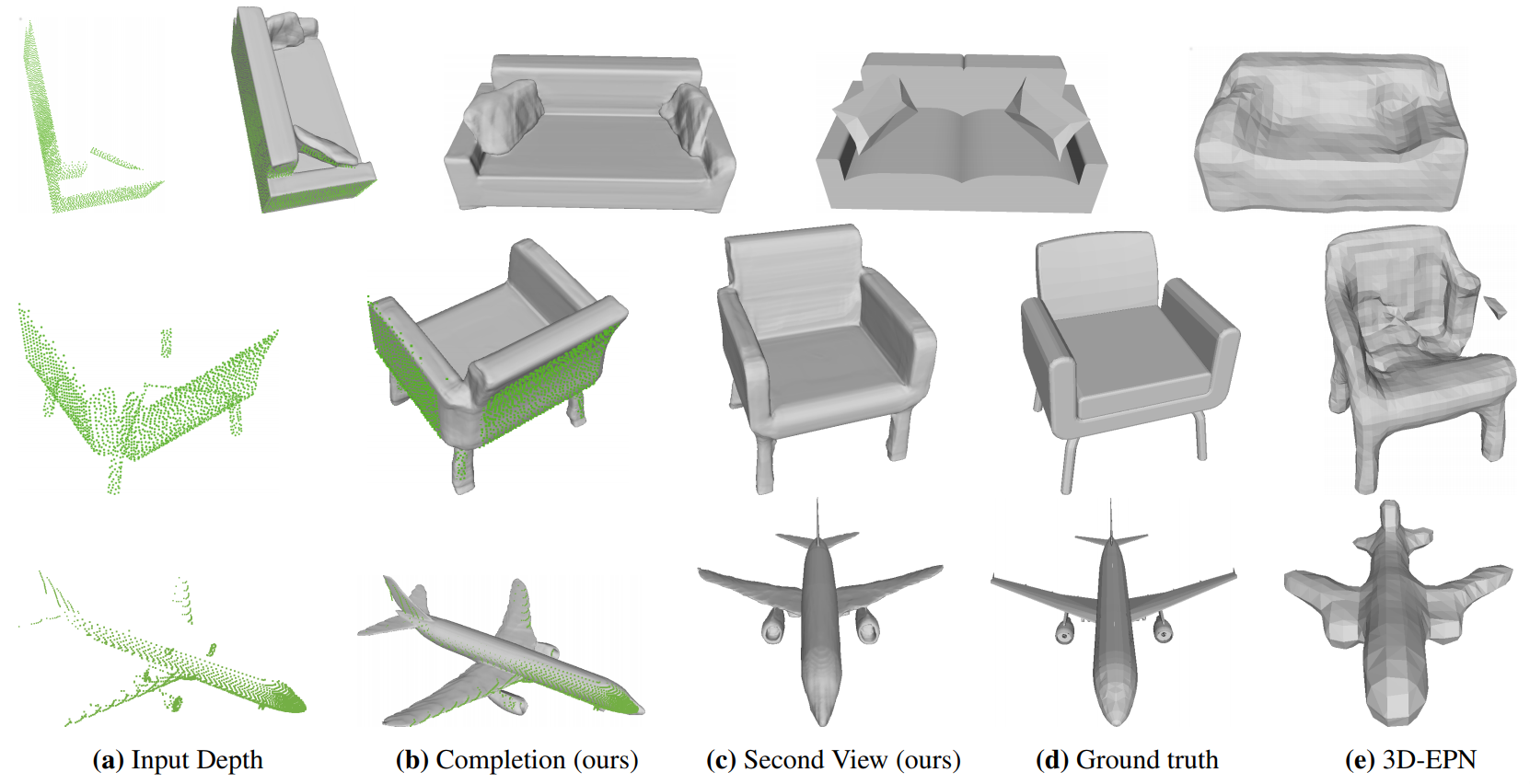 References
KinectFusion: https://www.microsoft.com/en-us/research/wp-content/uploads/2016/02/ismar2011.pdf
Curless 1996: https://graphics.stanford.edu/papers/volrange/volrange.pdf
Seeing the World in a Bag of Chips: https://youtu.be/9t_Rx6n1HGA
DeepSDF: https://arxiv.org/abs/1901.05103
Tanner Schmidt: https://courses.cs.washington.edu/courses/cse571/16au/slides/10-sdf.pdf
CuriousInventor: https://www.youtube.com/watch?v=uq9SEJxZiUg
Carleton lecture note: http://www.cs.carleton.edu/cs_comps/0405/shape/marching_cubes.html
ICP: https://www.comp.nus.edu.sg/~lowkl/publications/lowk_point-to-plane_icp_techrep.pdf